EXPERT SYSTEMS
Review – Classical Expert Systems
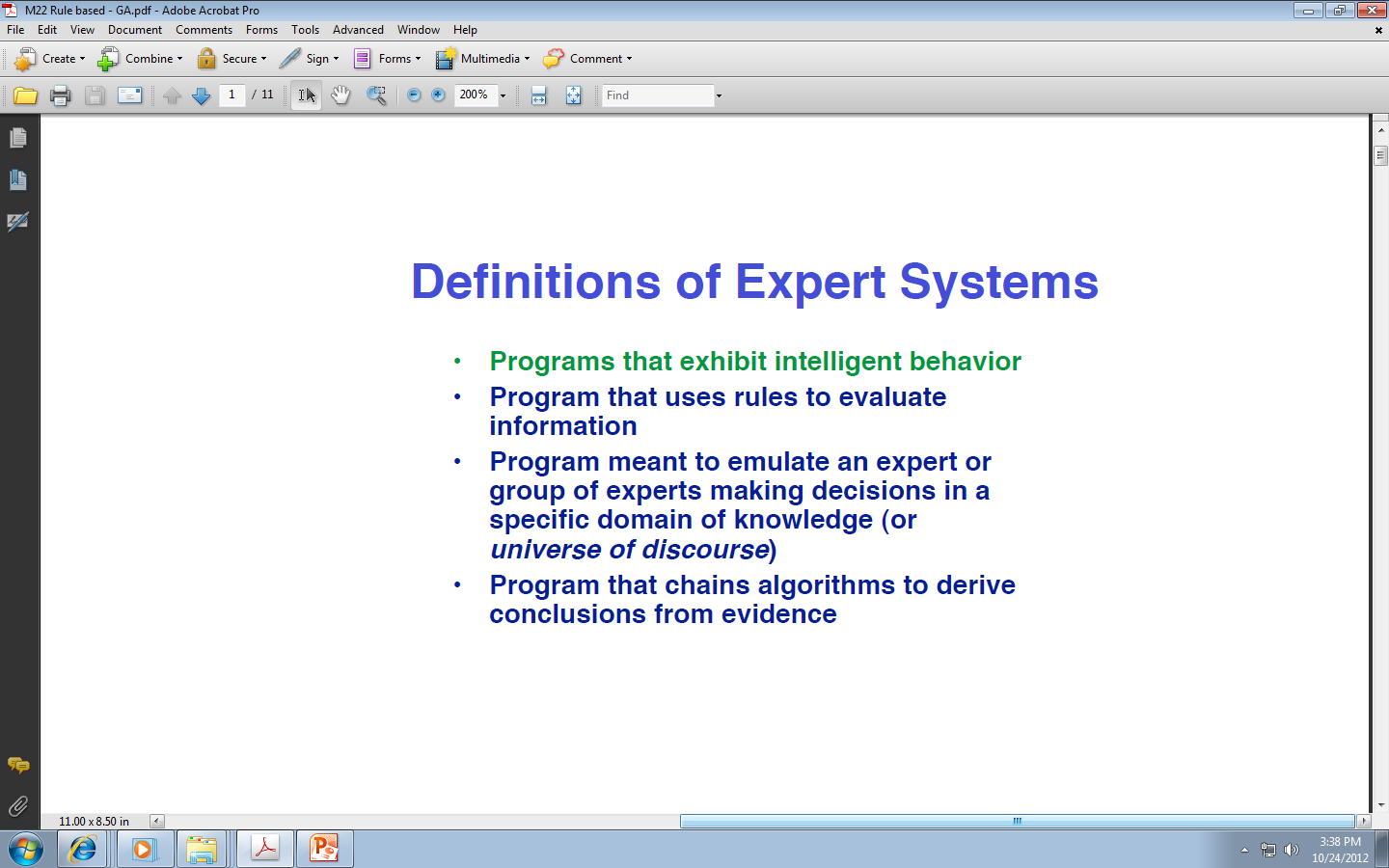 Can incorporate Neural, Genetic and Fuzzy Components
Expert Systems can perform many functions
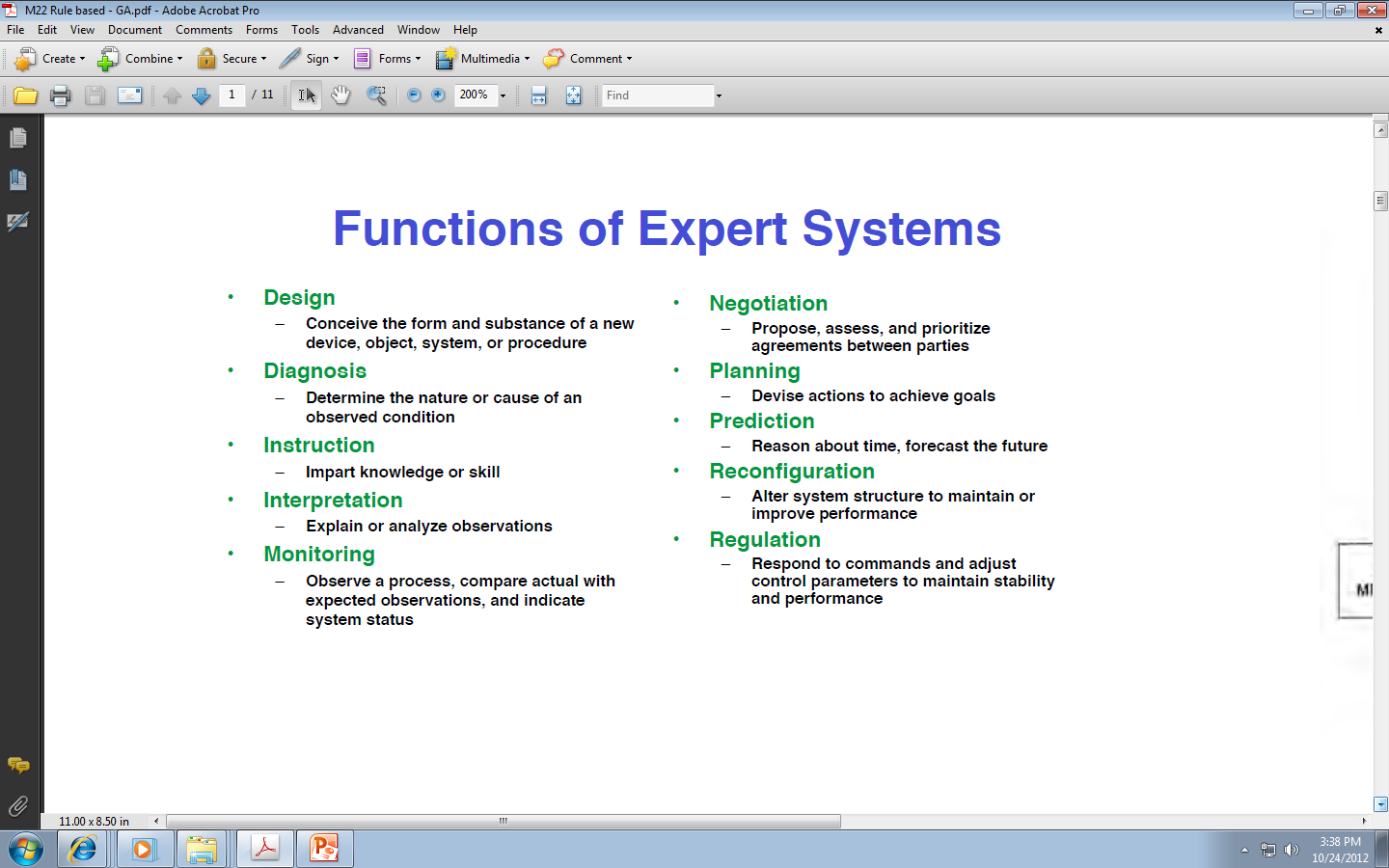 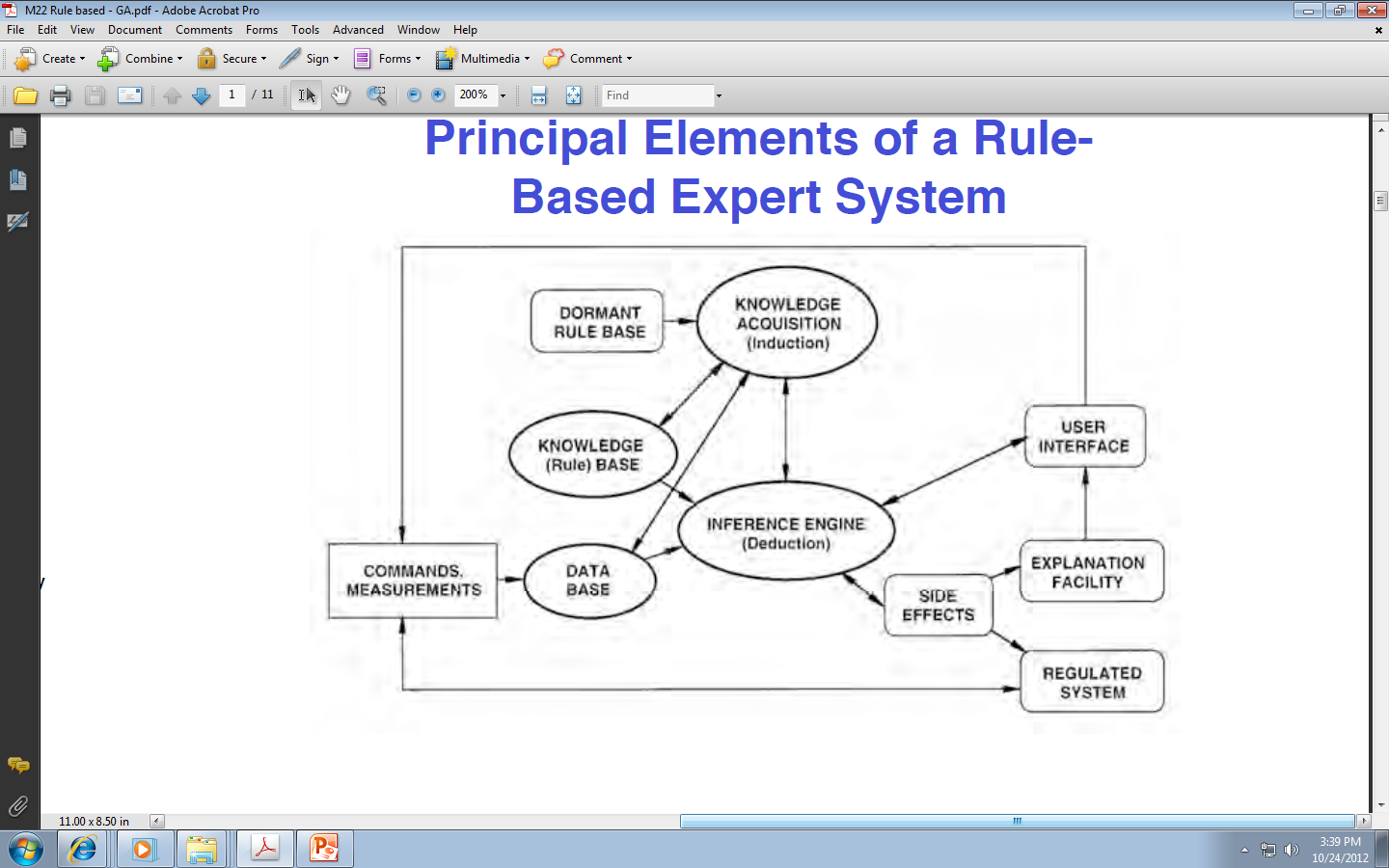 Rules can be fuzzy, quantum, modal, neural,  Bayesian, etc.
Special inference methods may be used
Concepts of Knowledge Representation: 

INFERENCE
Inference versus Knowledge Representation
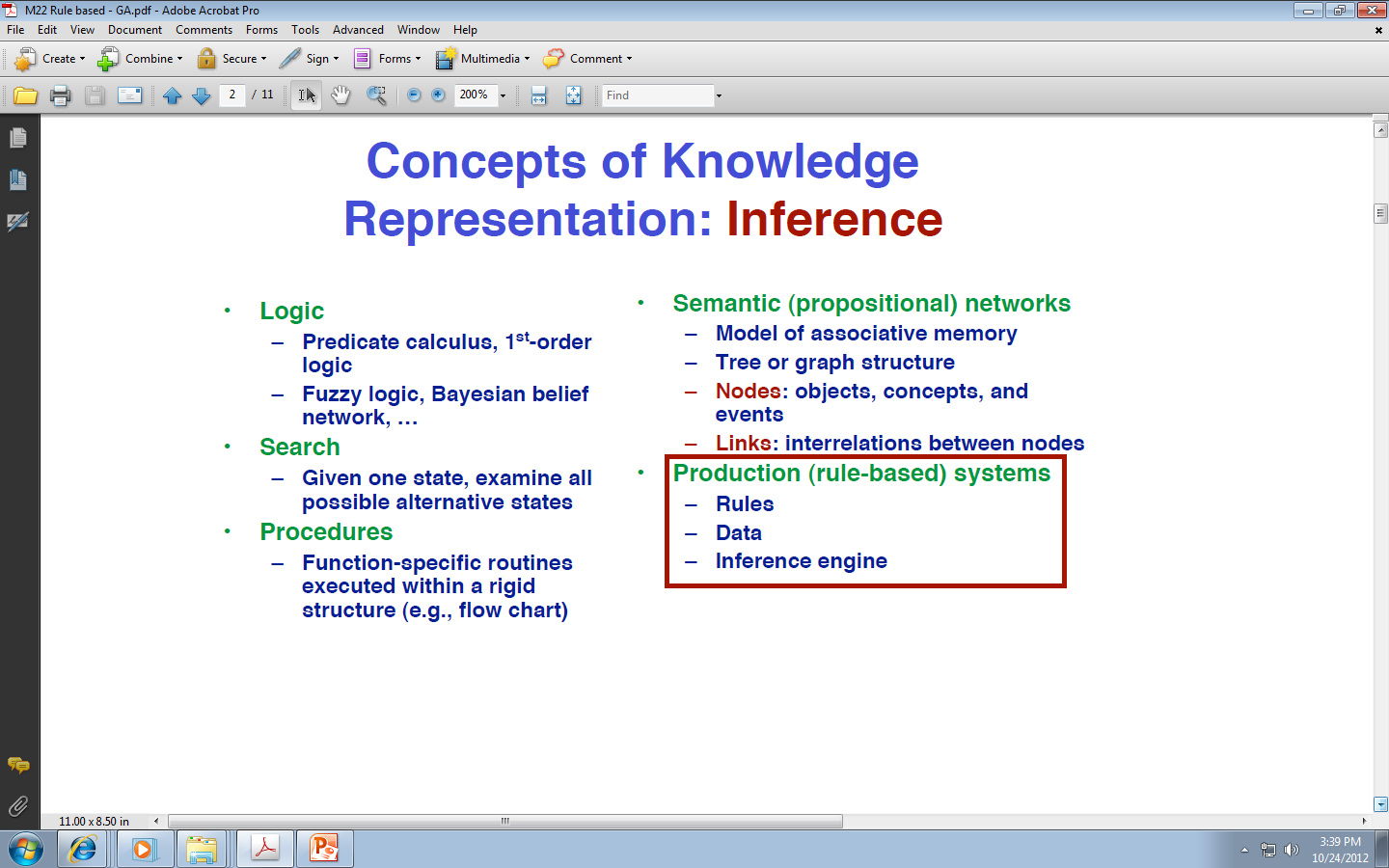 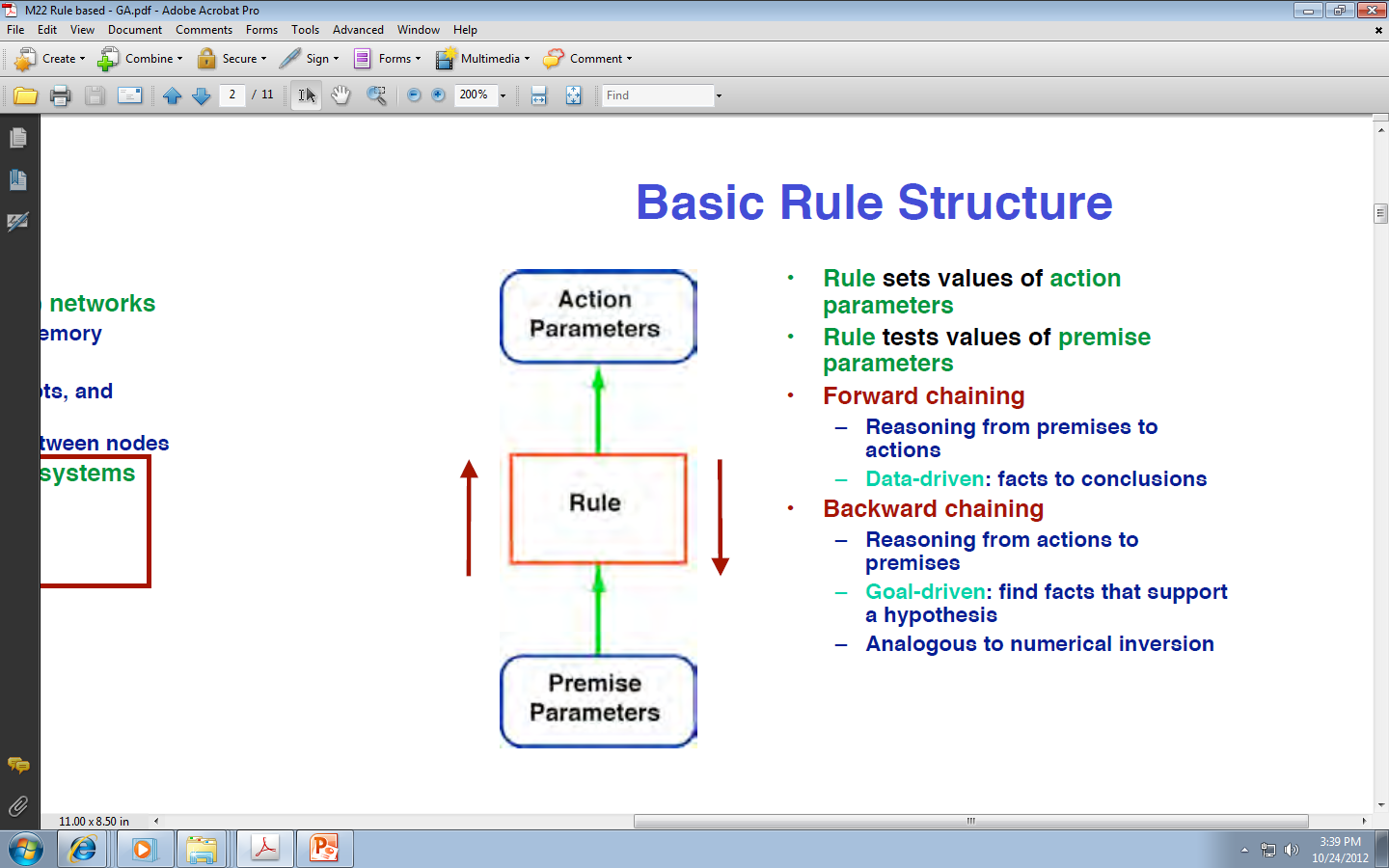 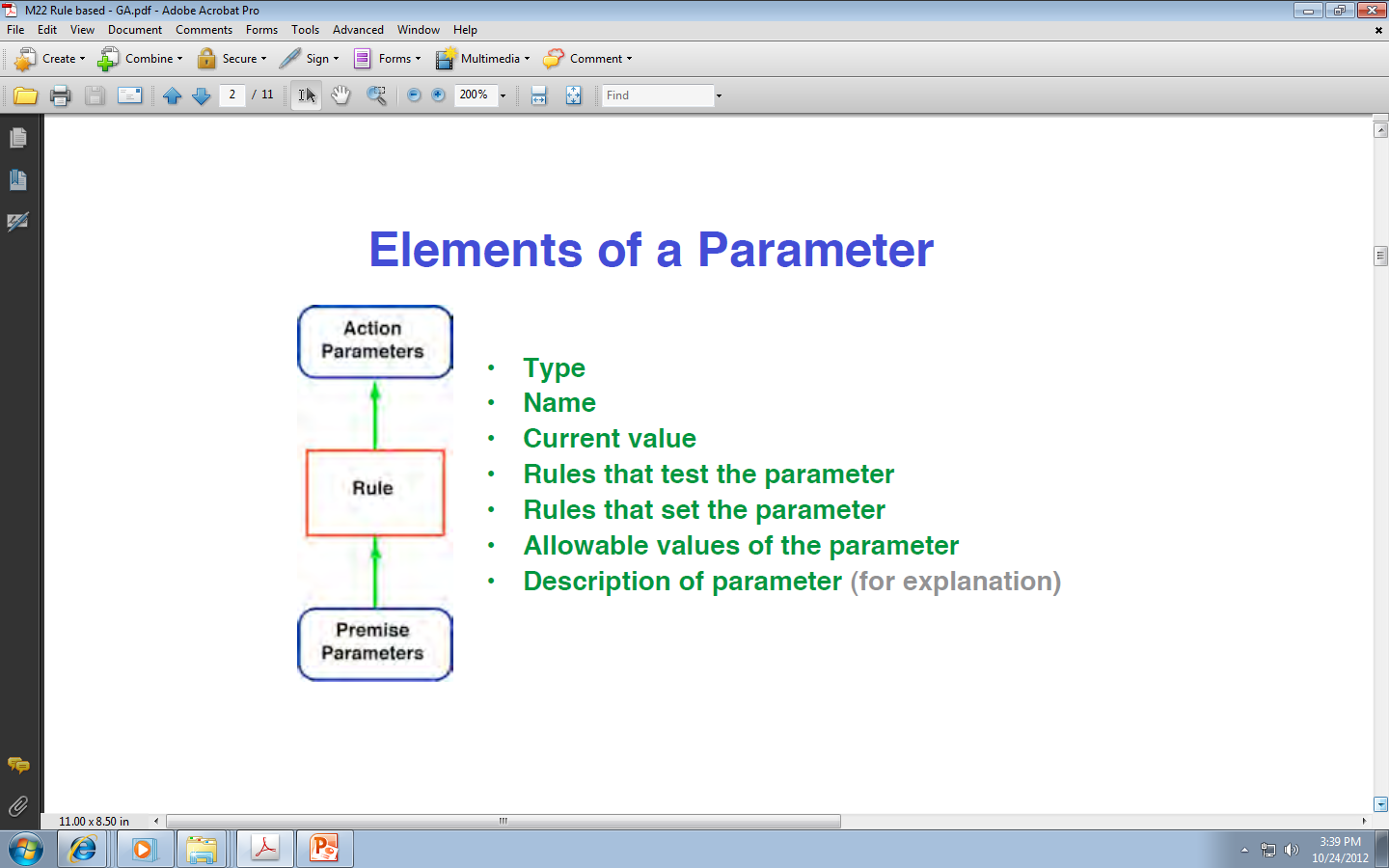 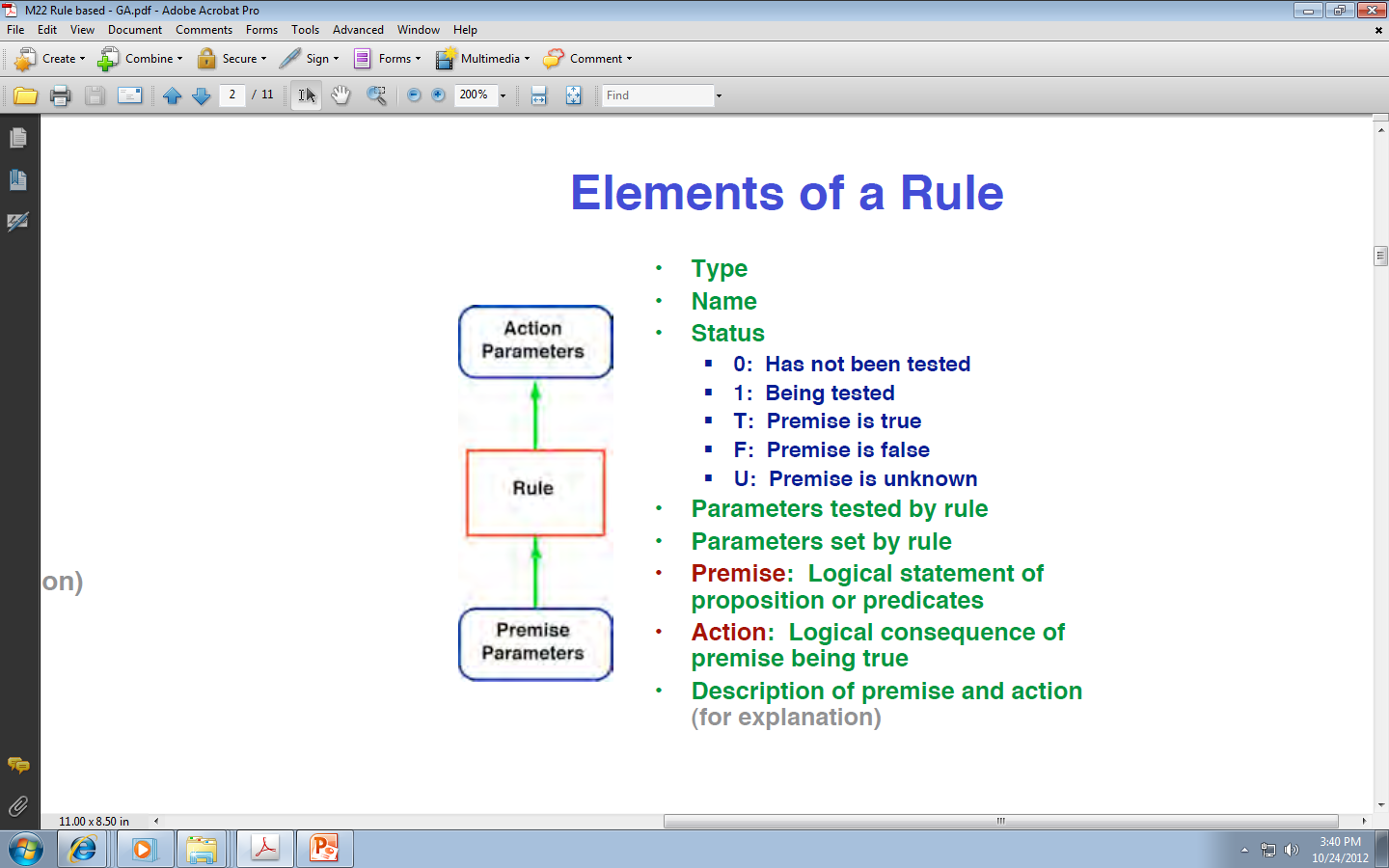 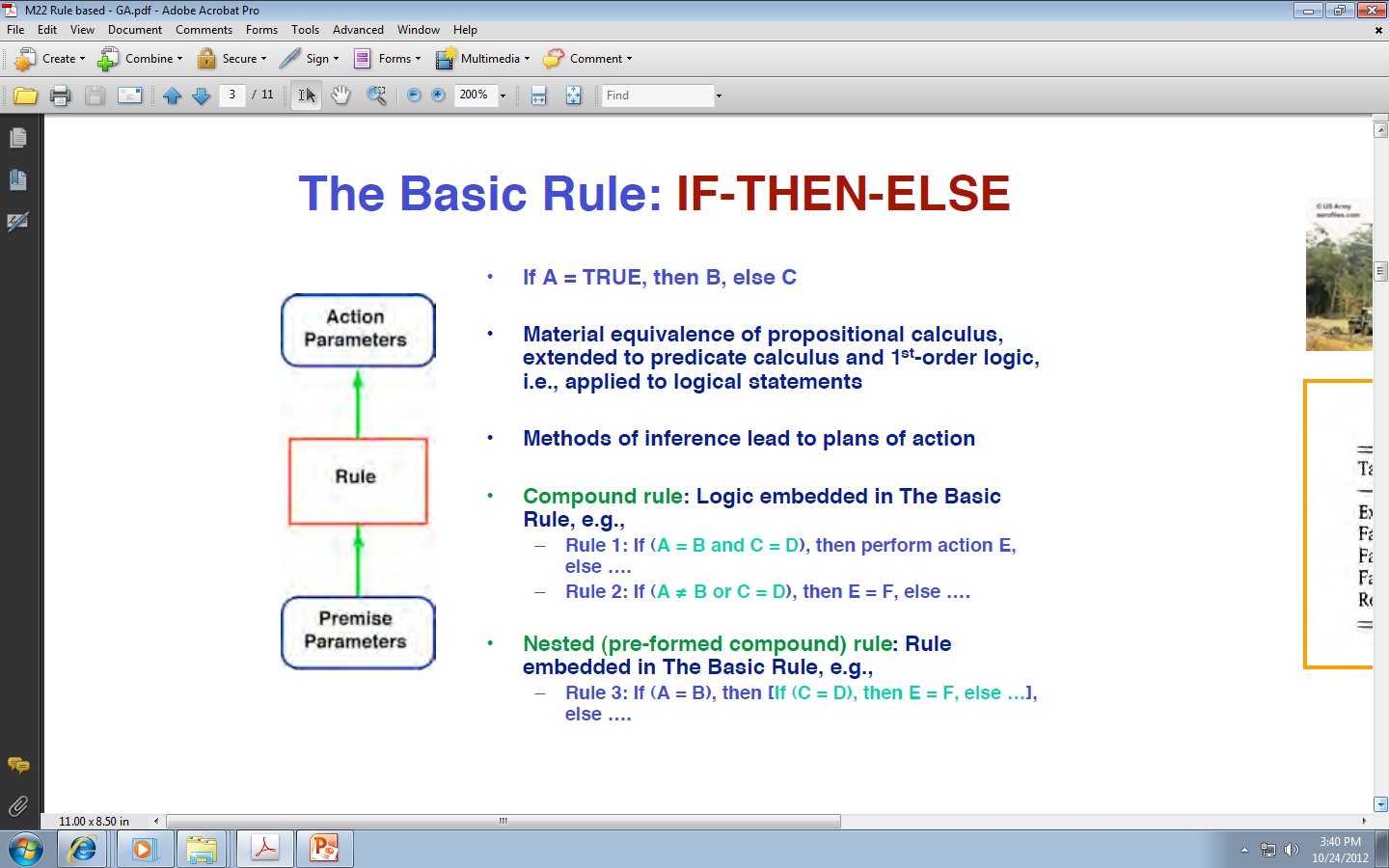 Real-Time Implementation of Rule-Based Control System.
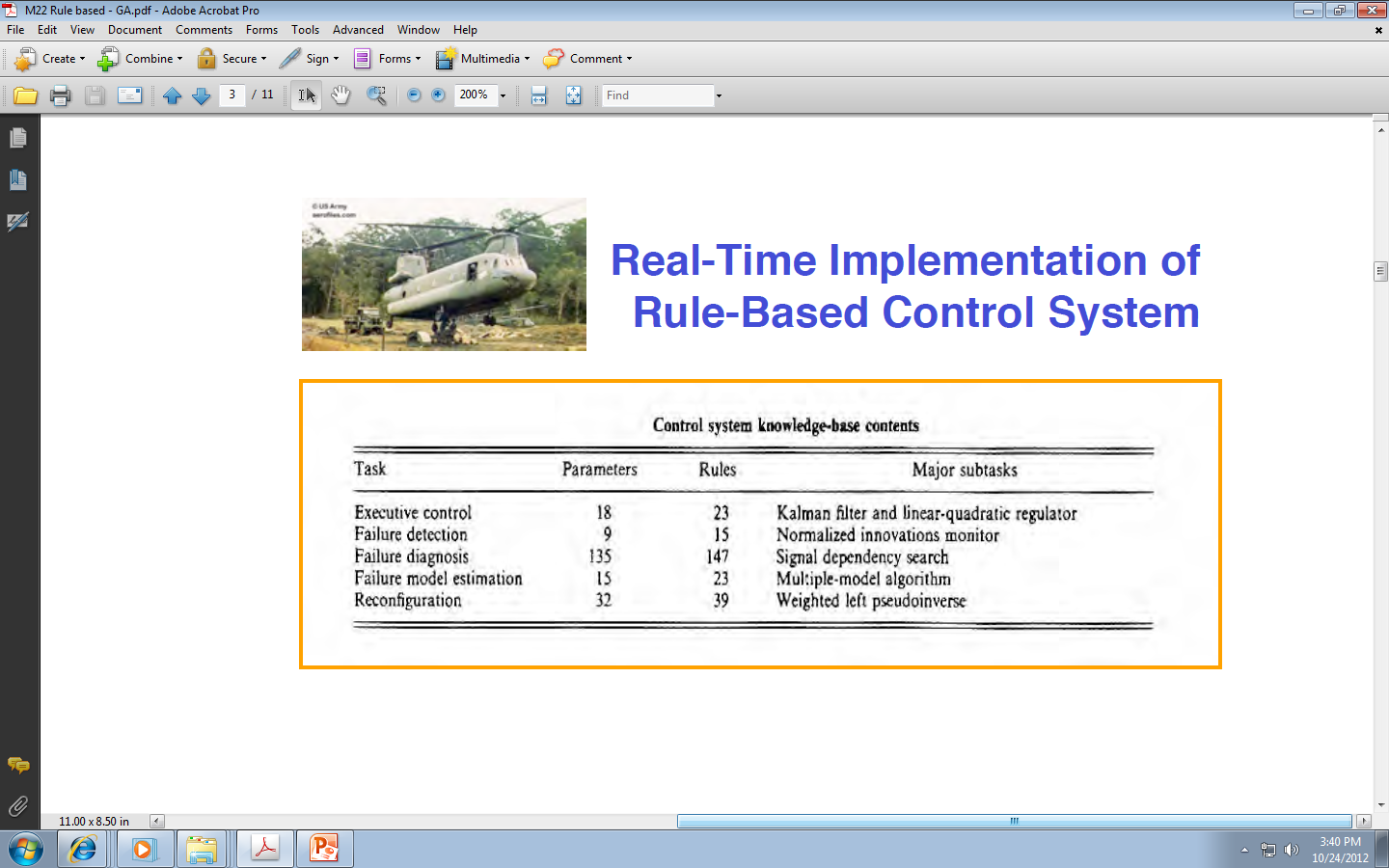 Handelman and Stengel 1989
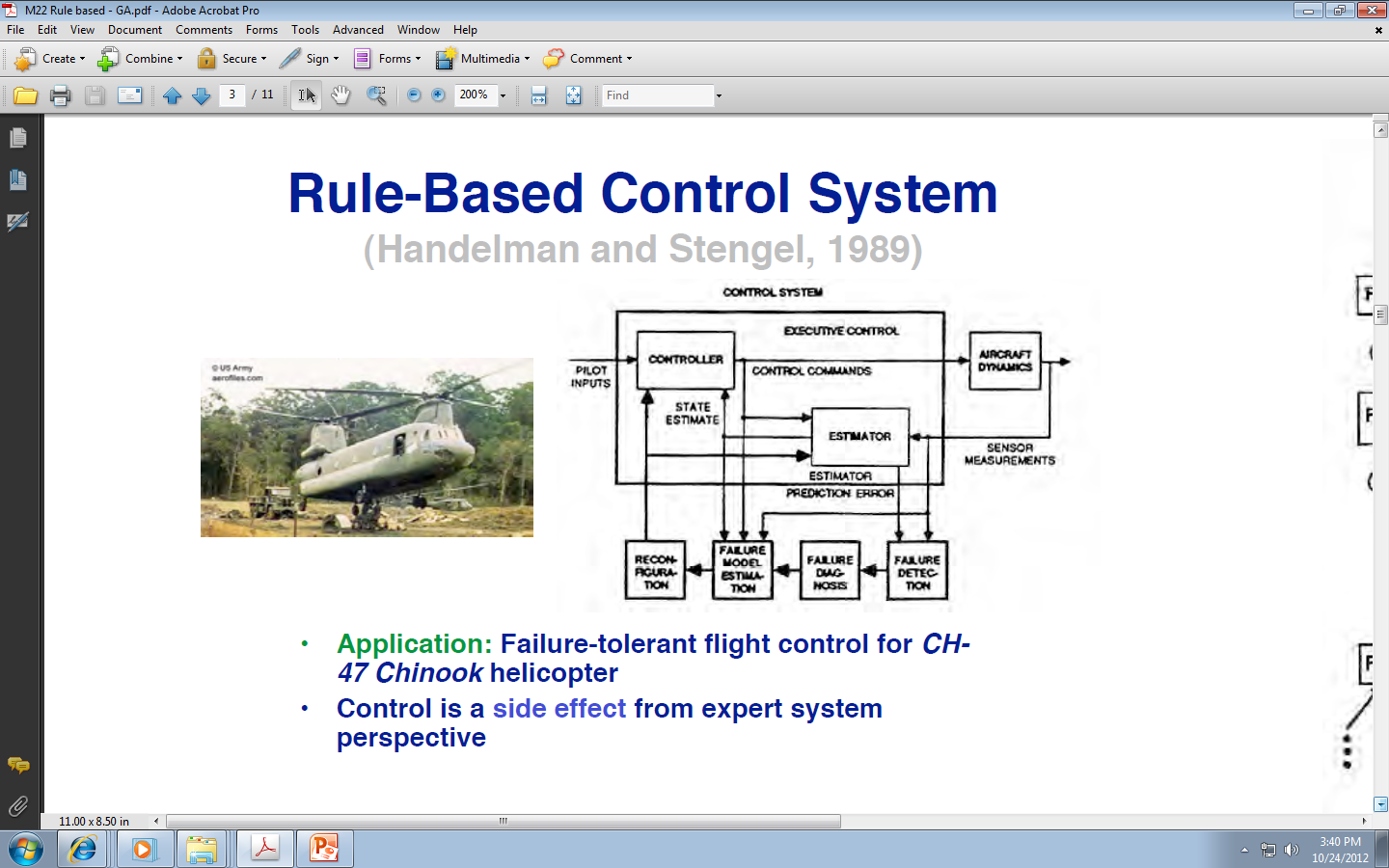 High level control logic 
High level reconfiguration logic
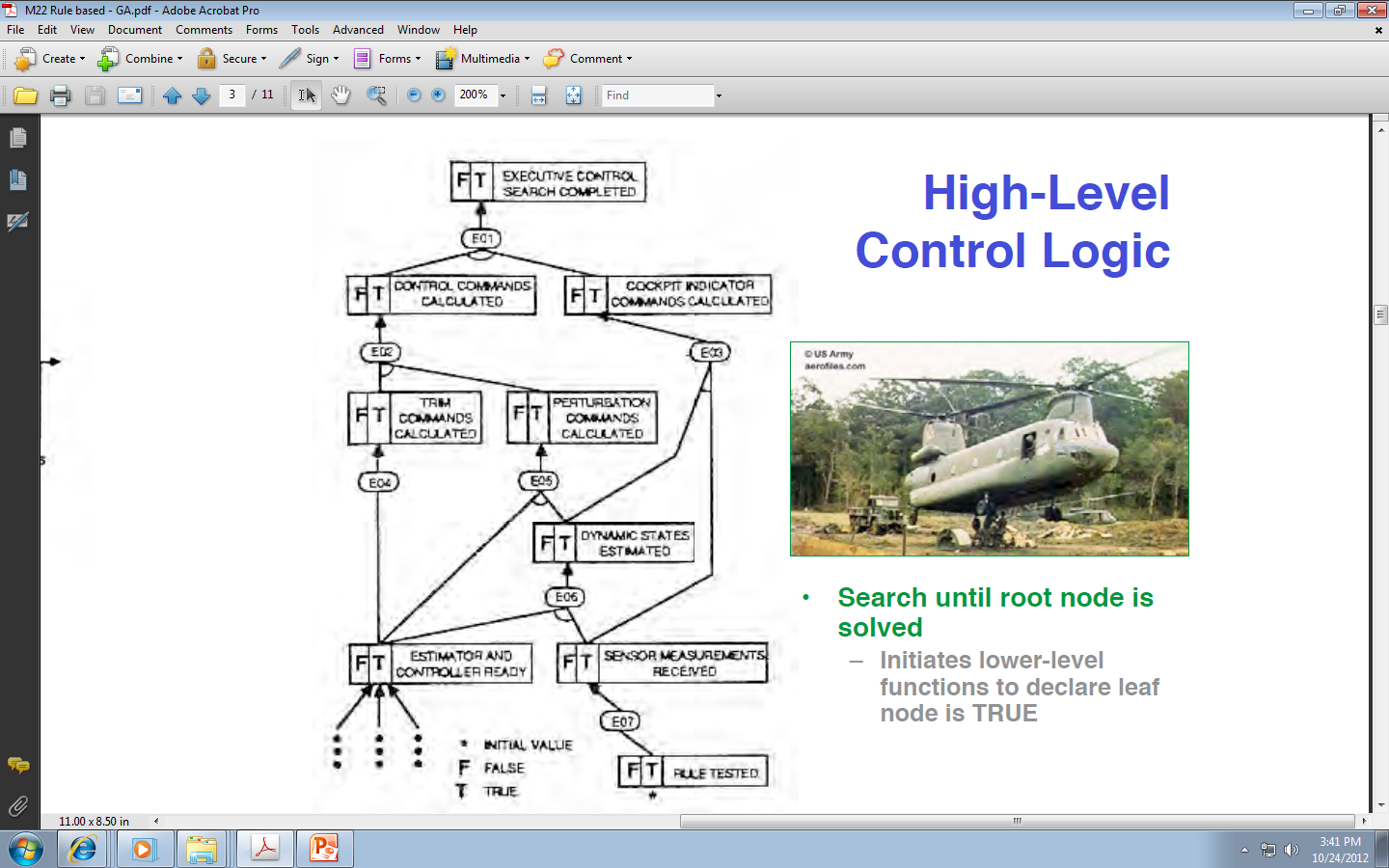 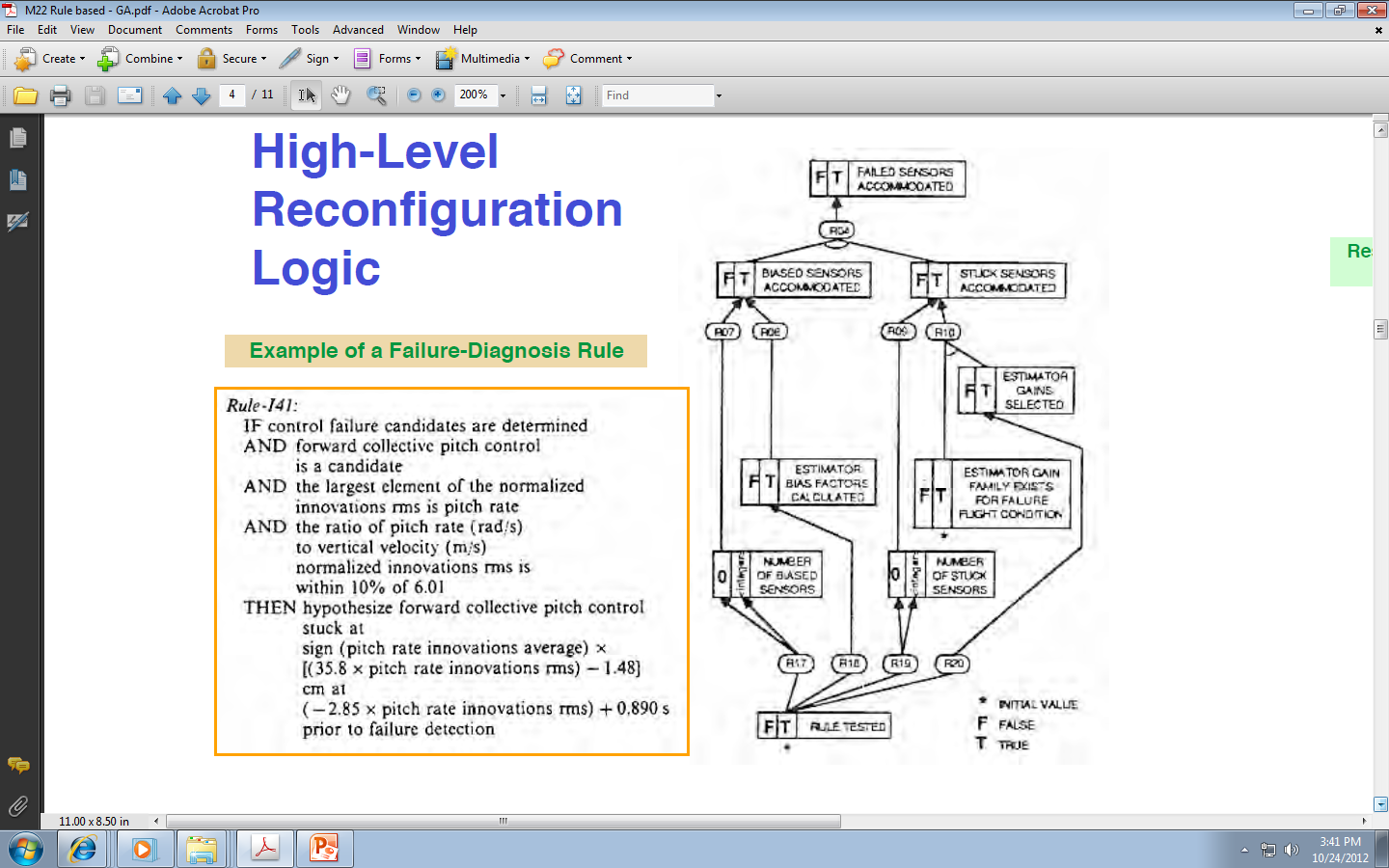 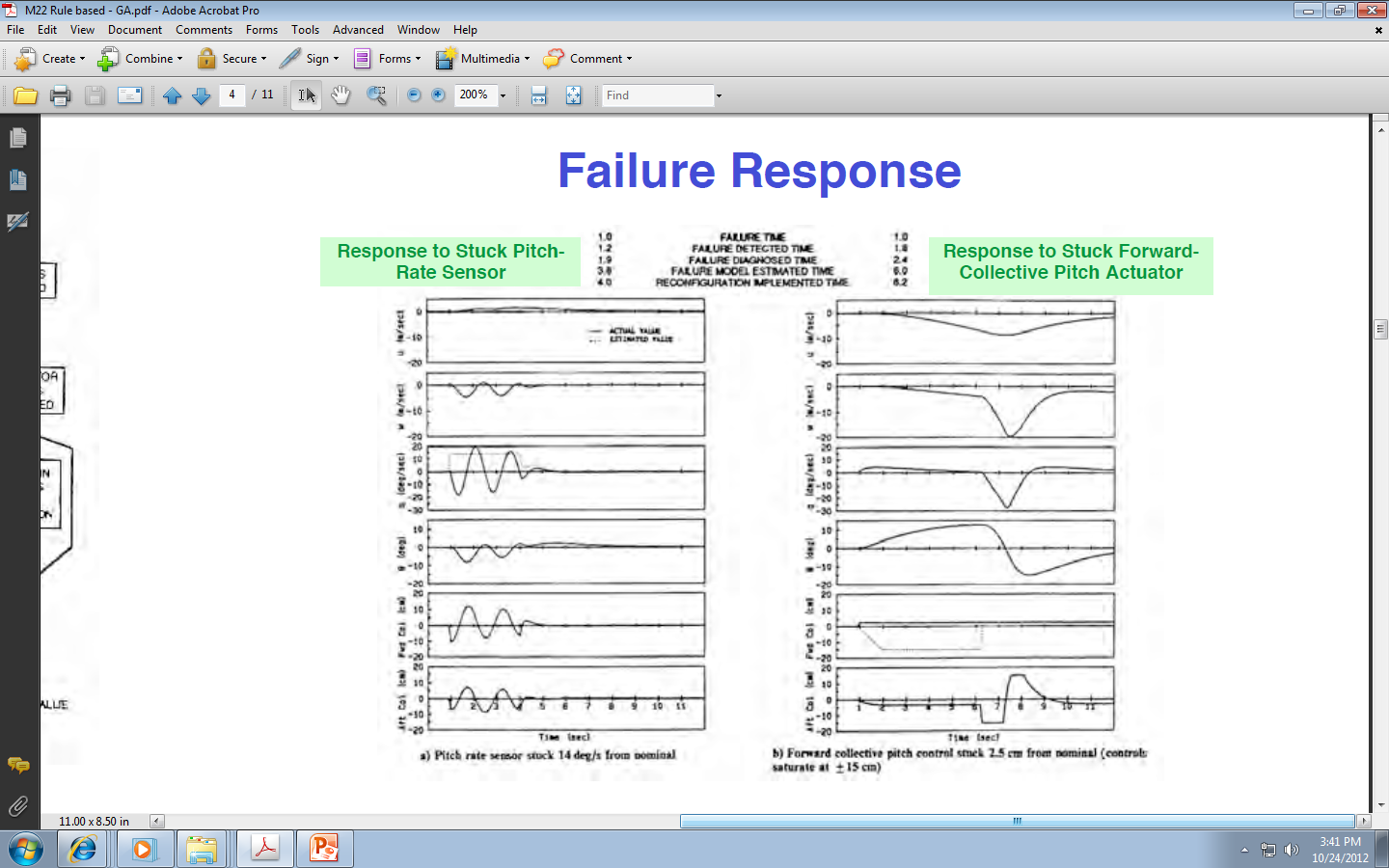 Inference can be fuzzy
Inference can use neural net
Inference can be based on search
Inference can be probabilistic
Inference can use higher-order-logic
Any system, including a robot, can be made self-checking, fault – tolerant and reconfigurable
Concepts of Knowledge Representation: 

DATA
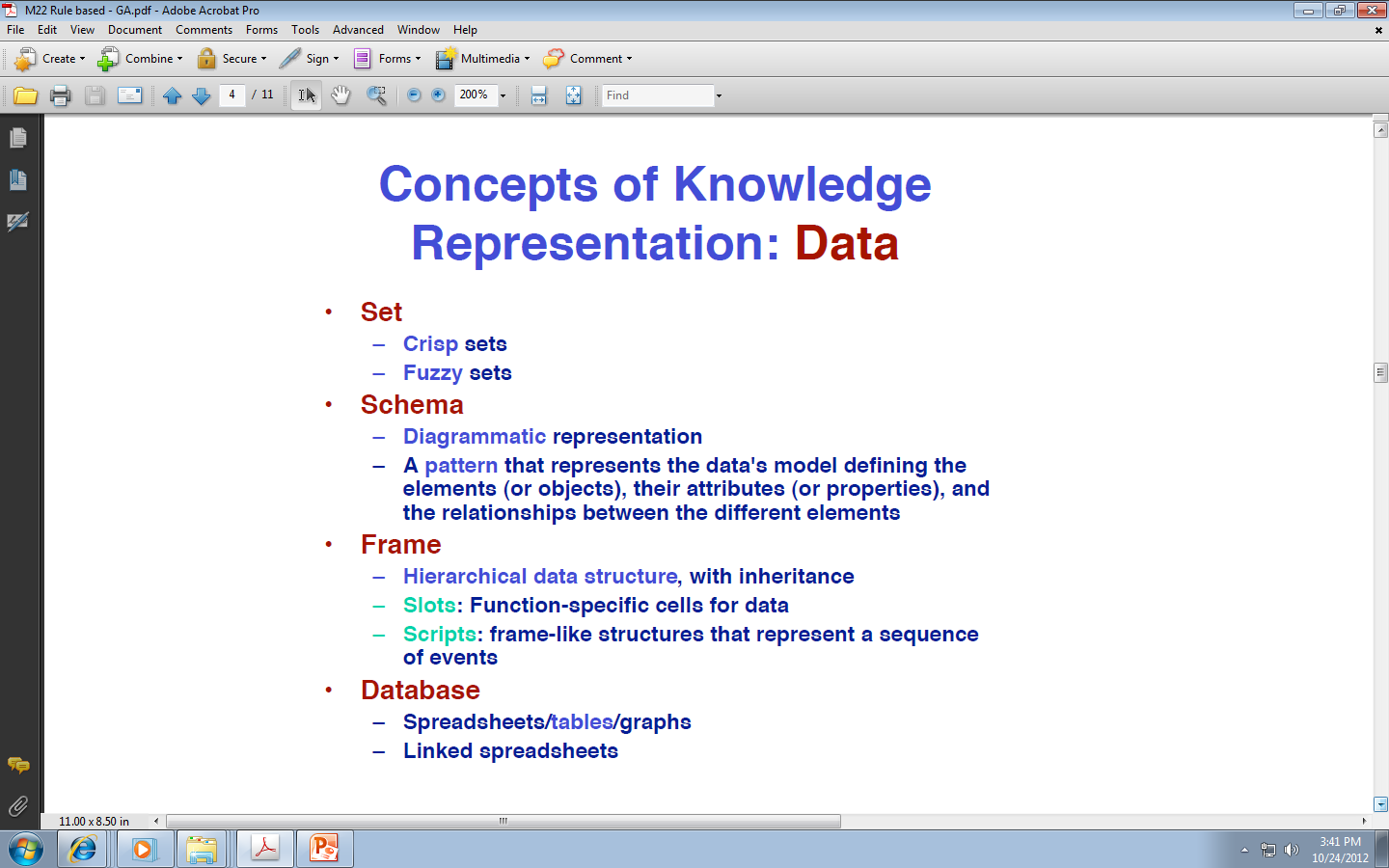 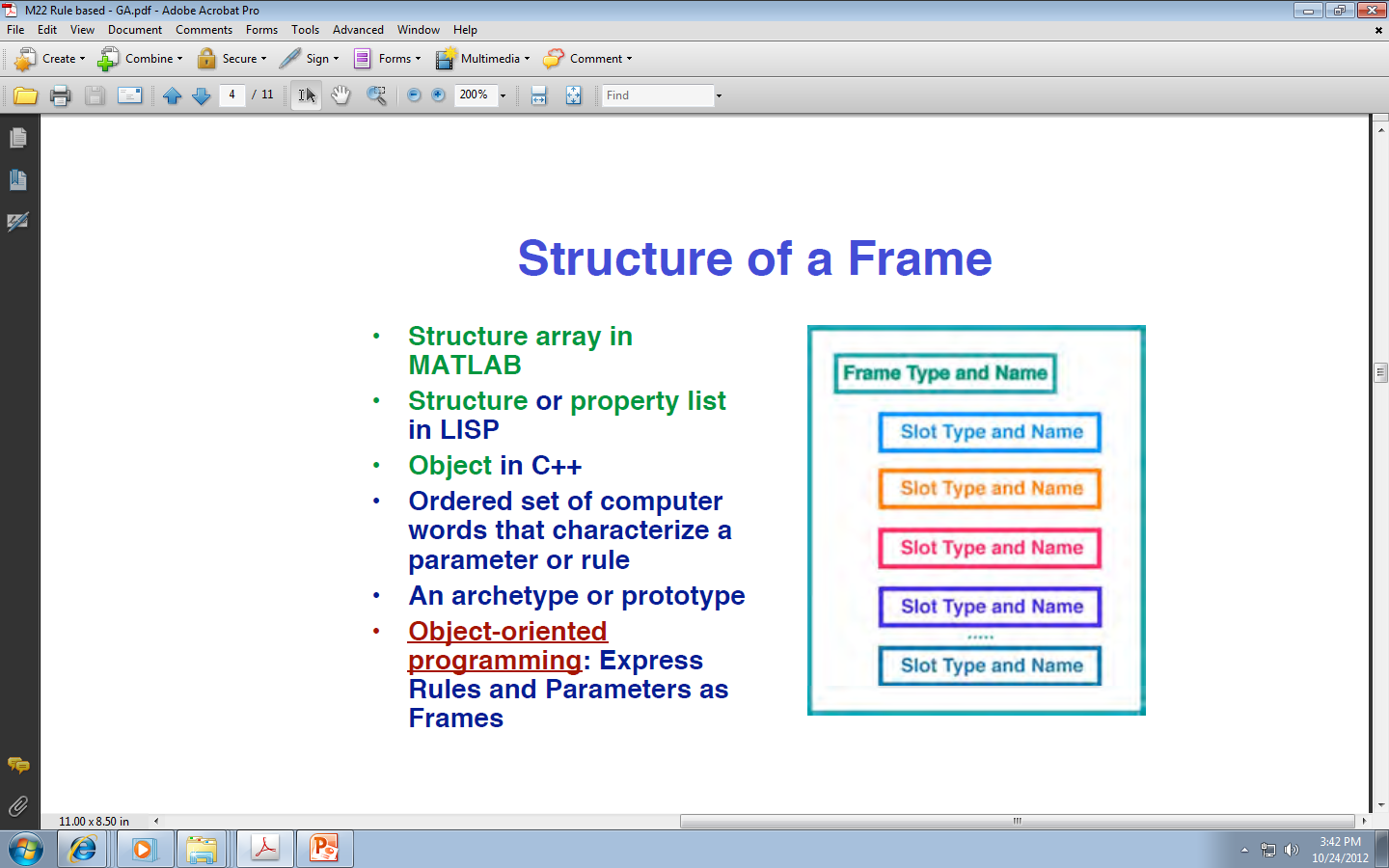 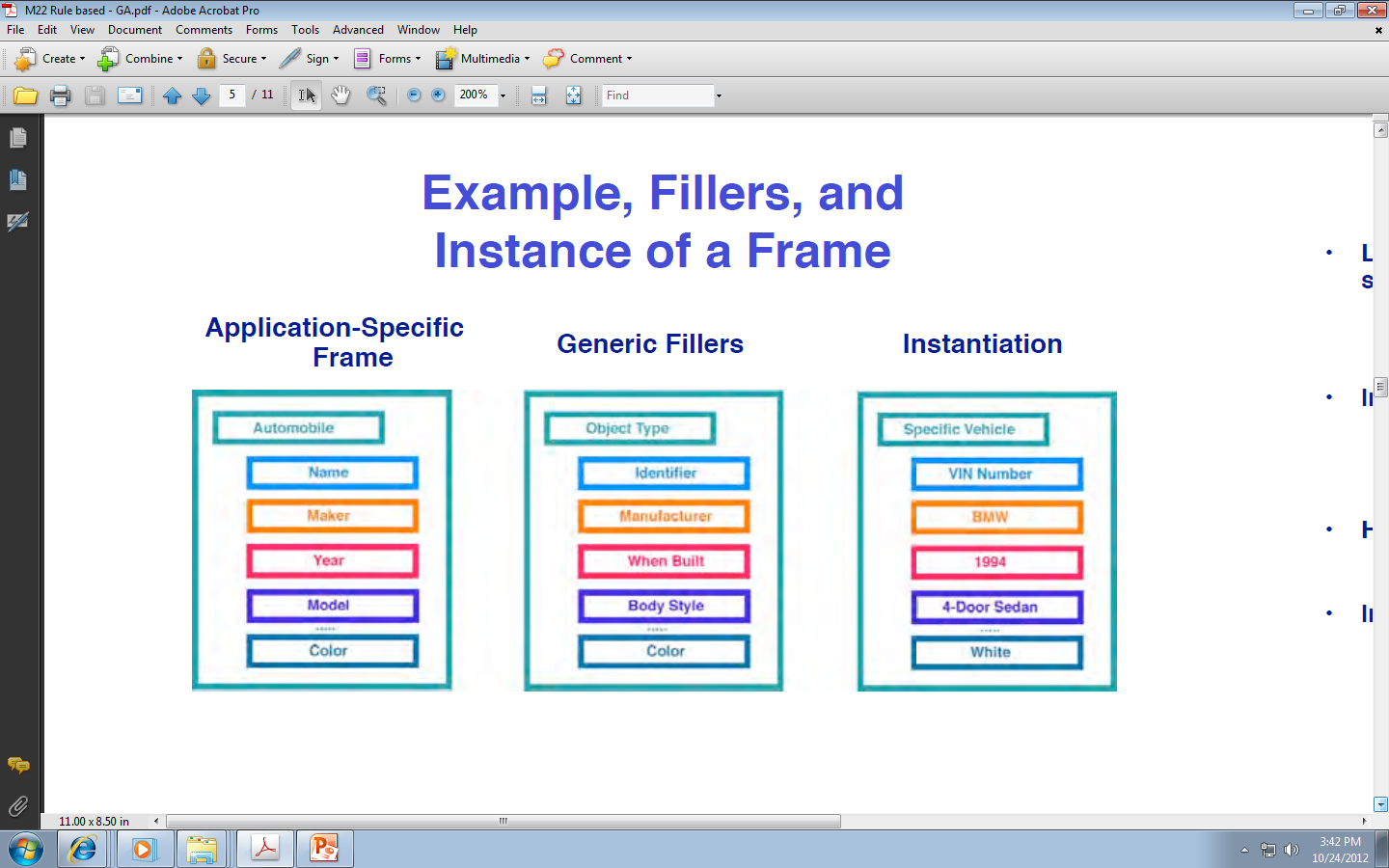 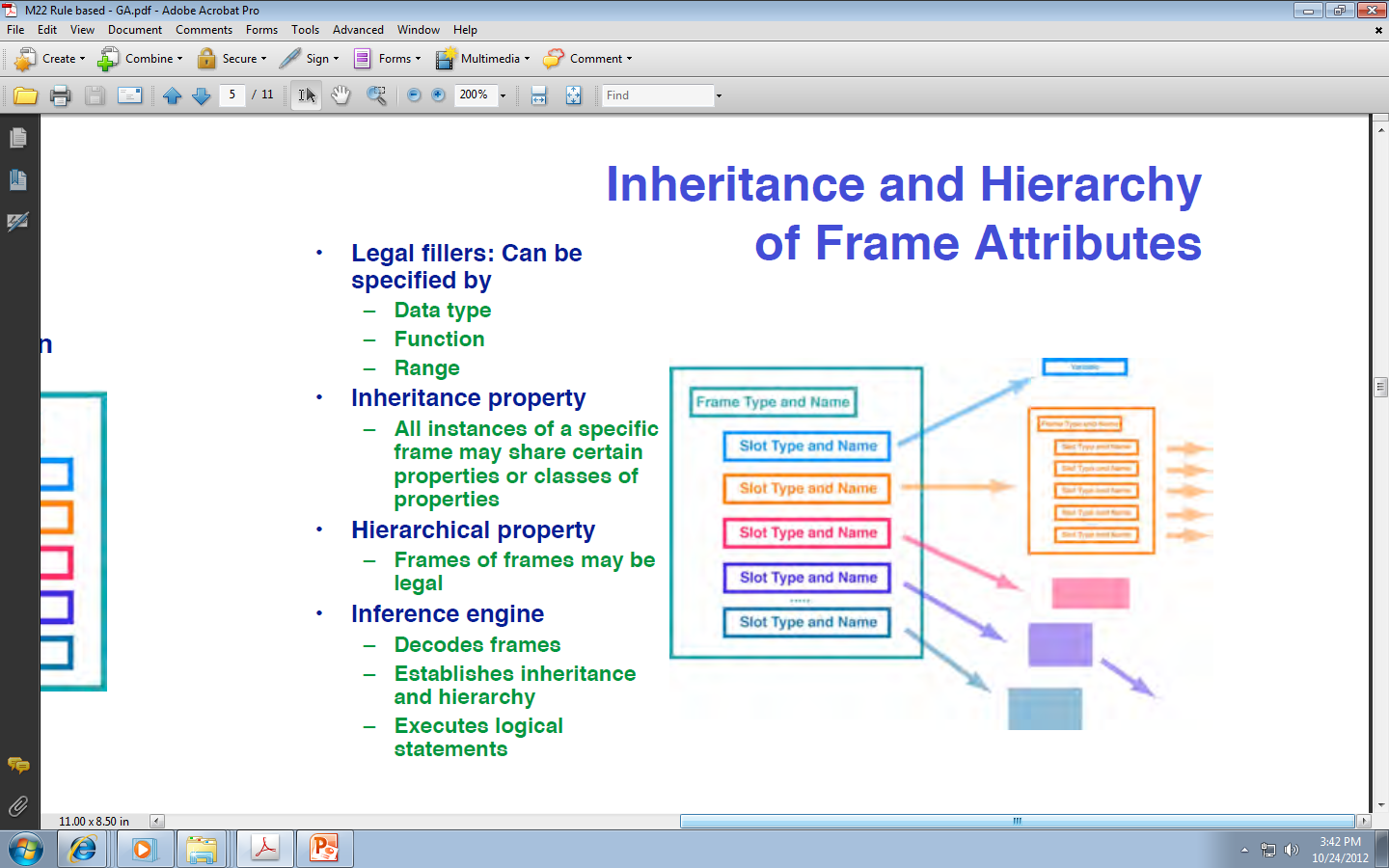 Animal Decision Tree: 

Example
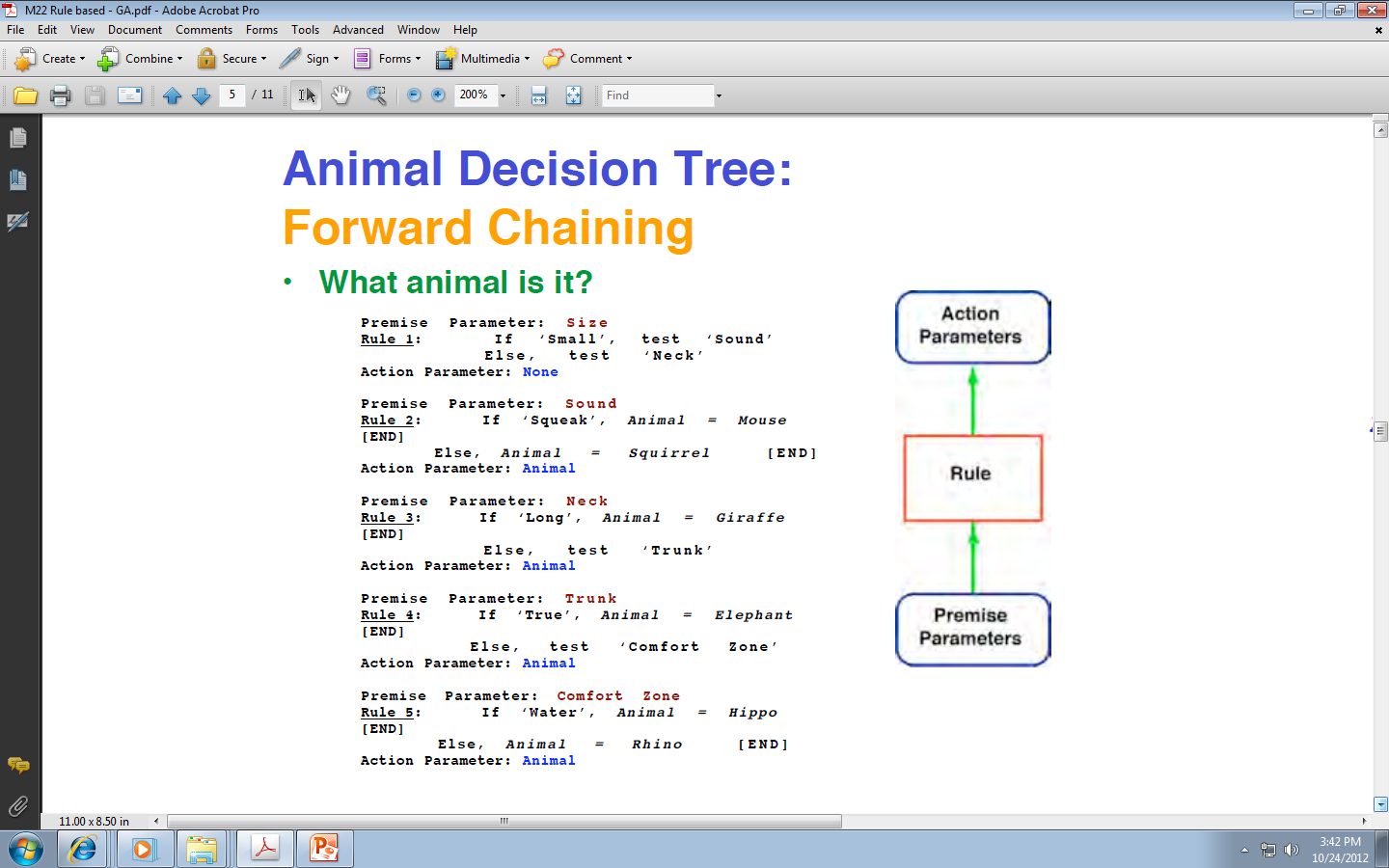 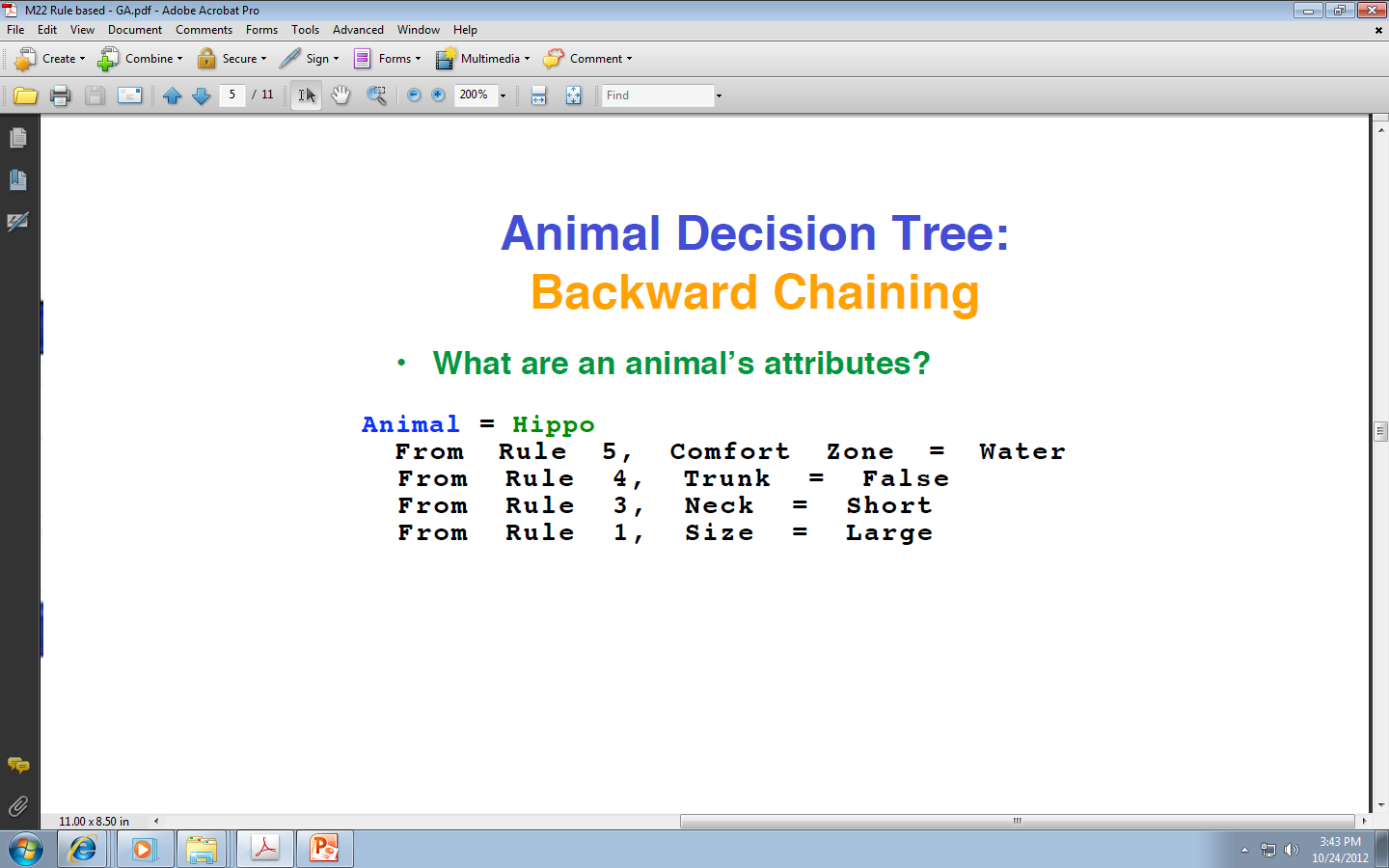 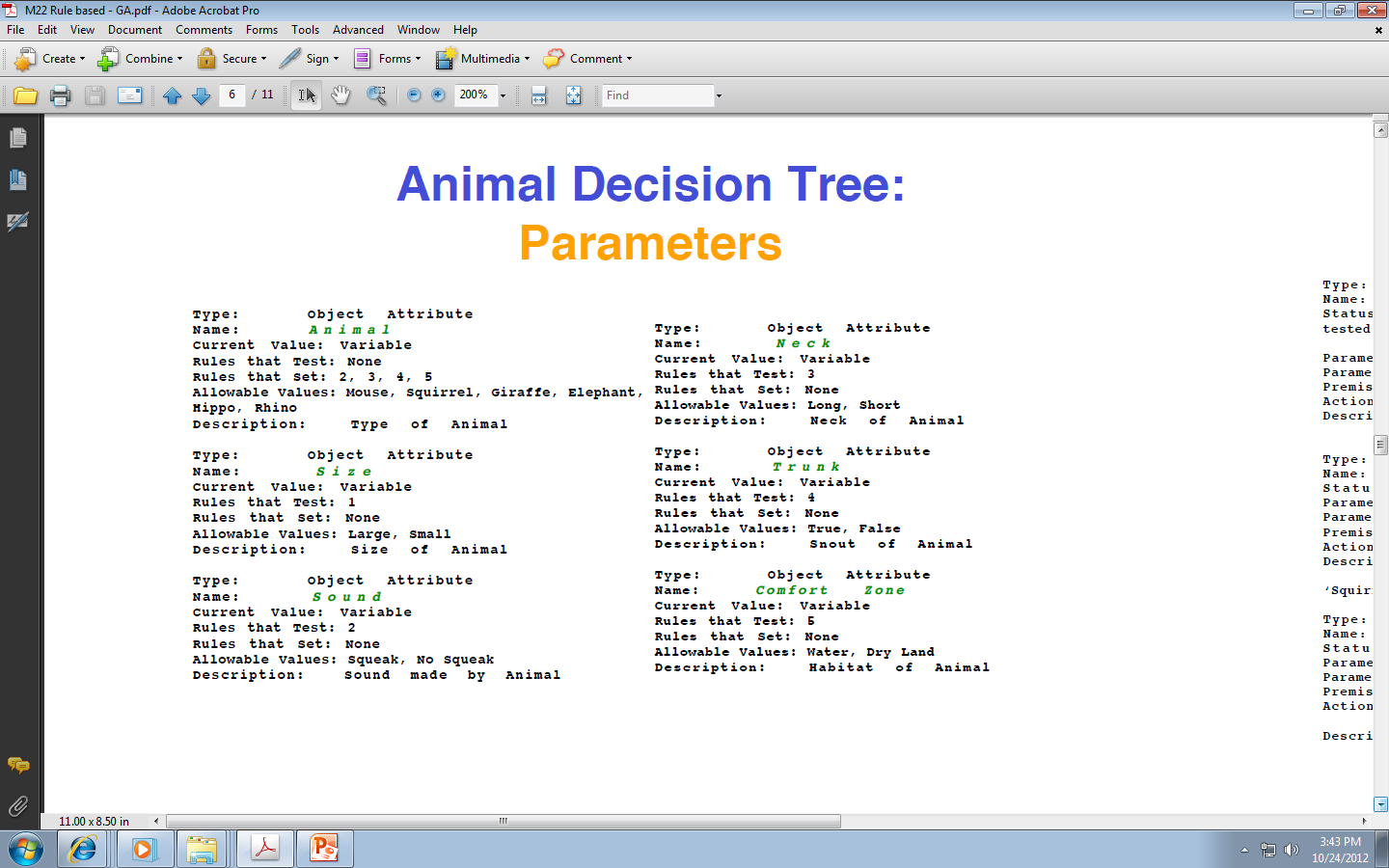 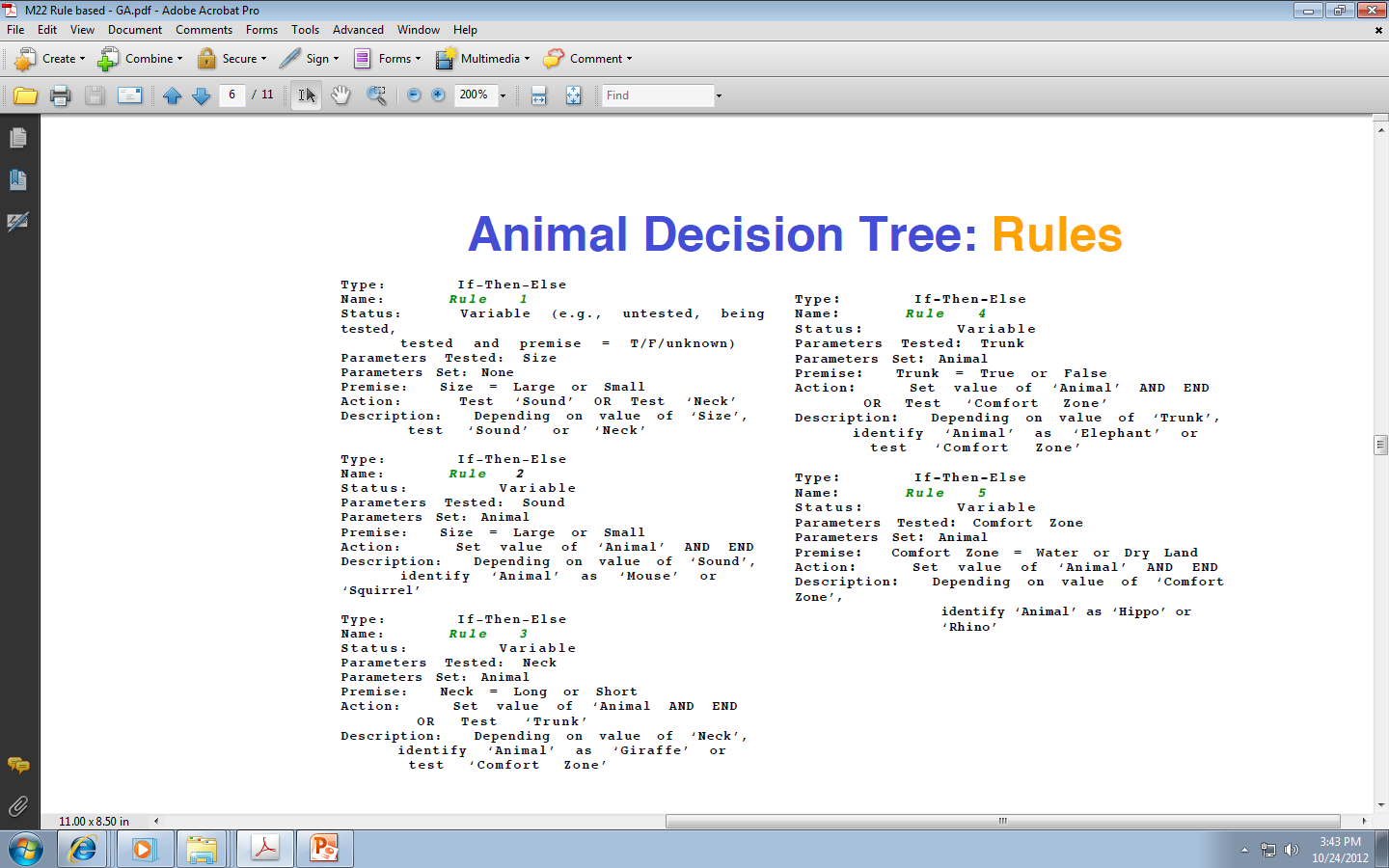 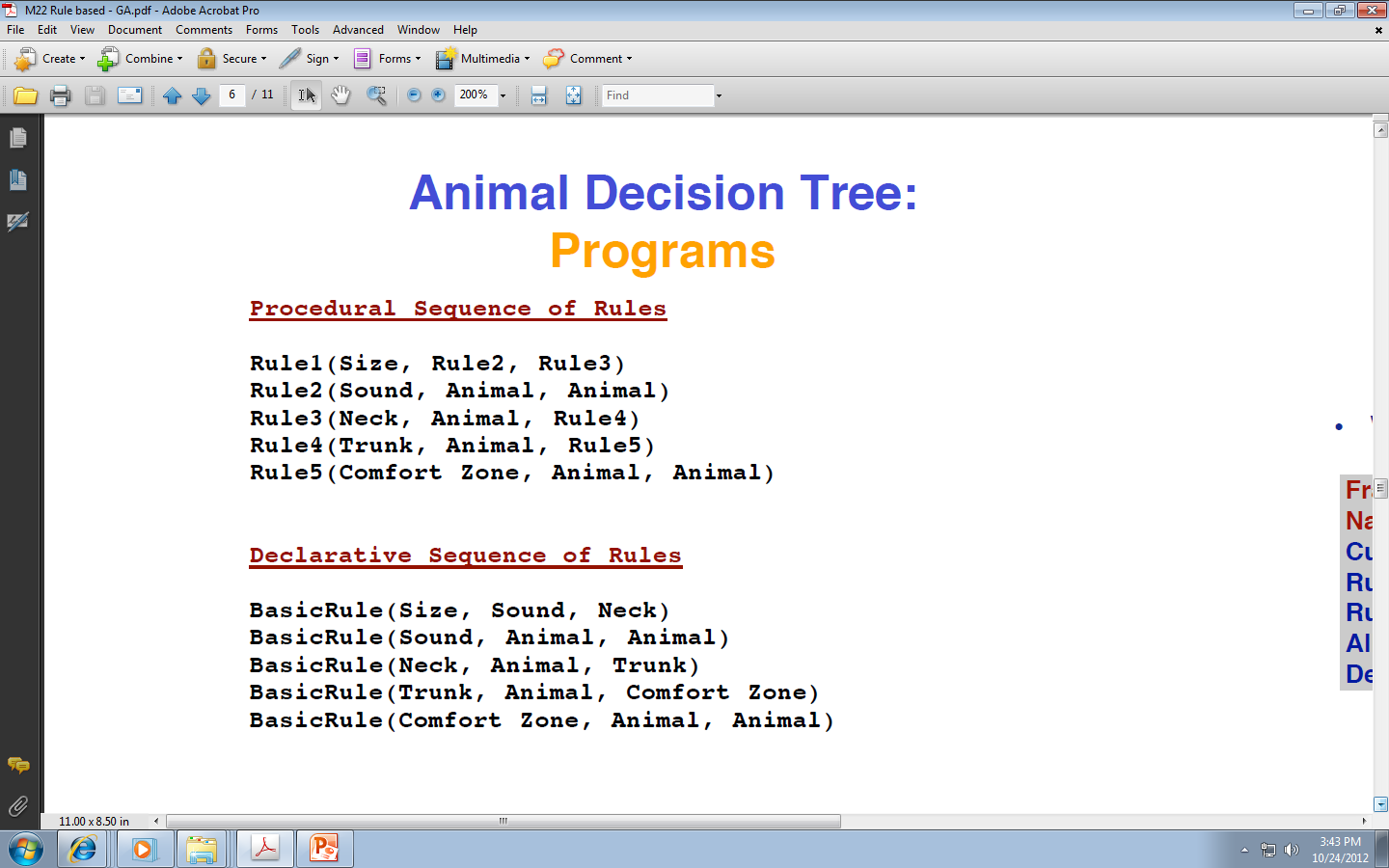 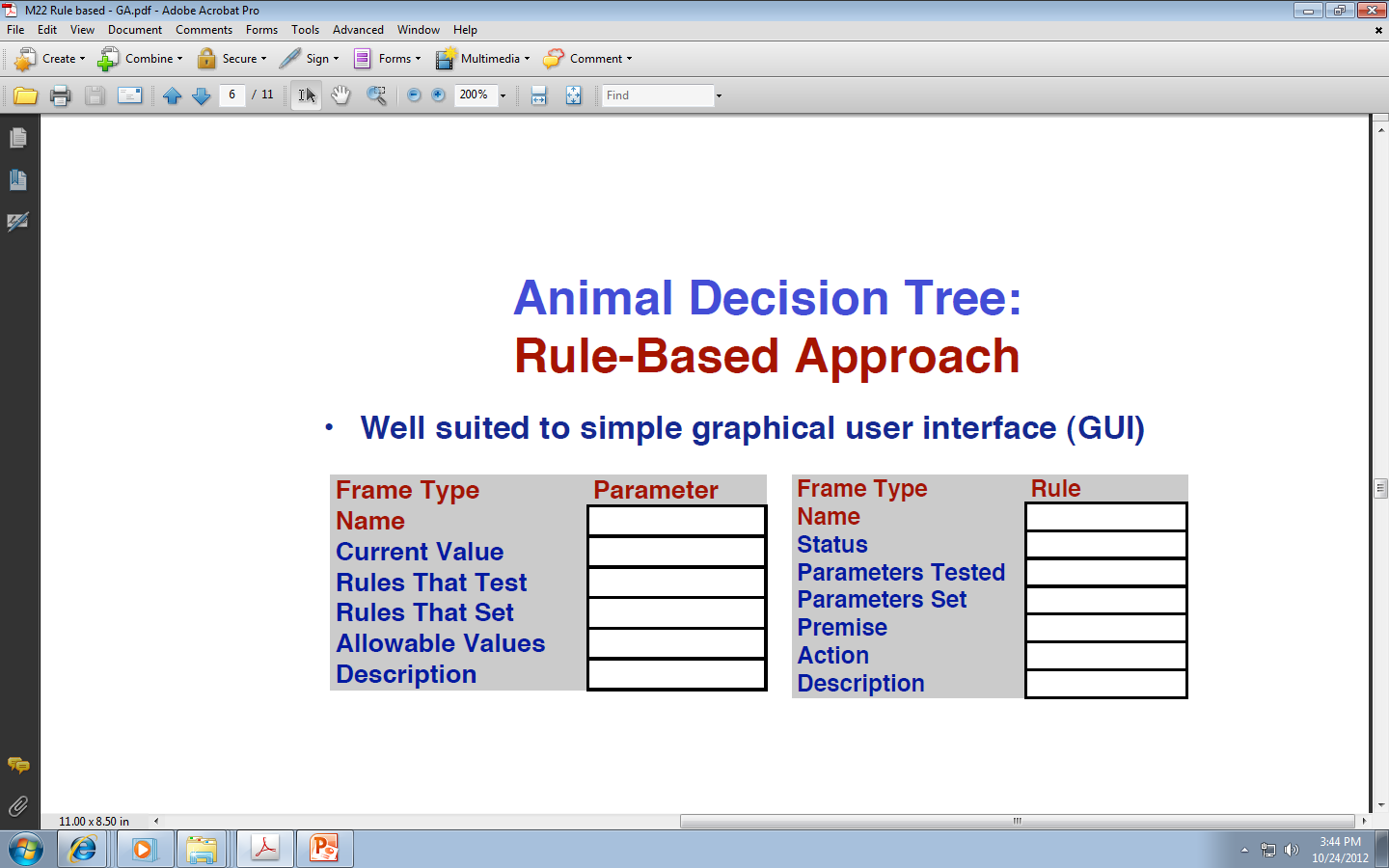 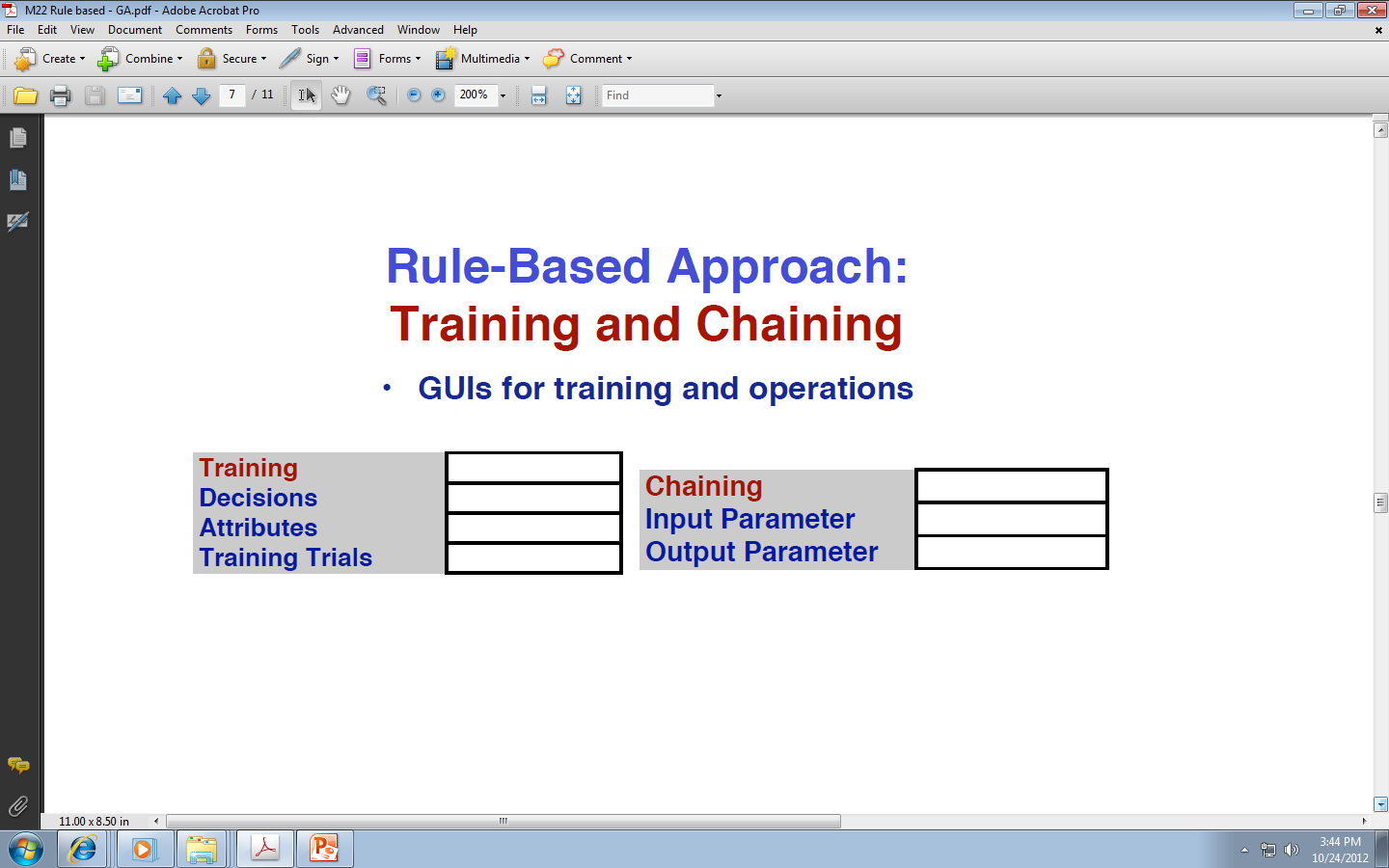 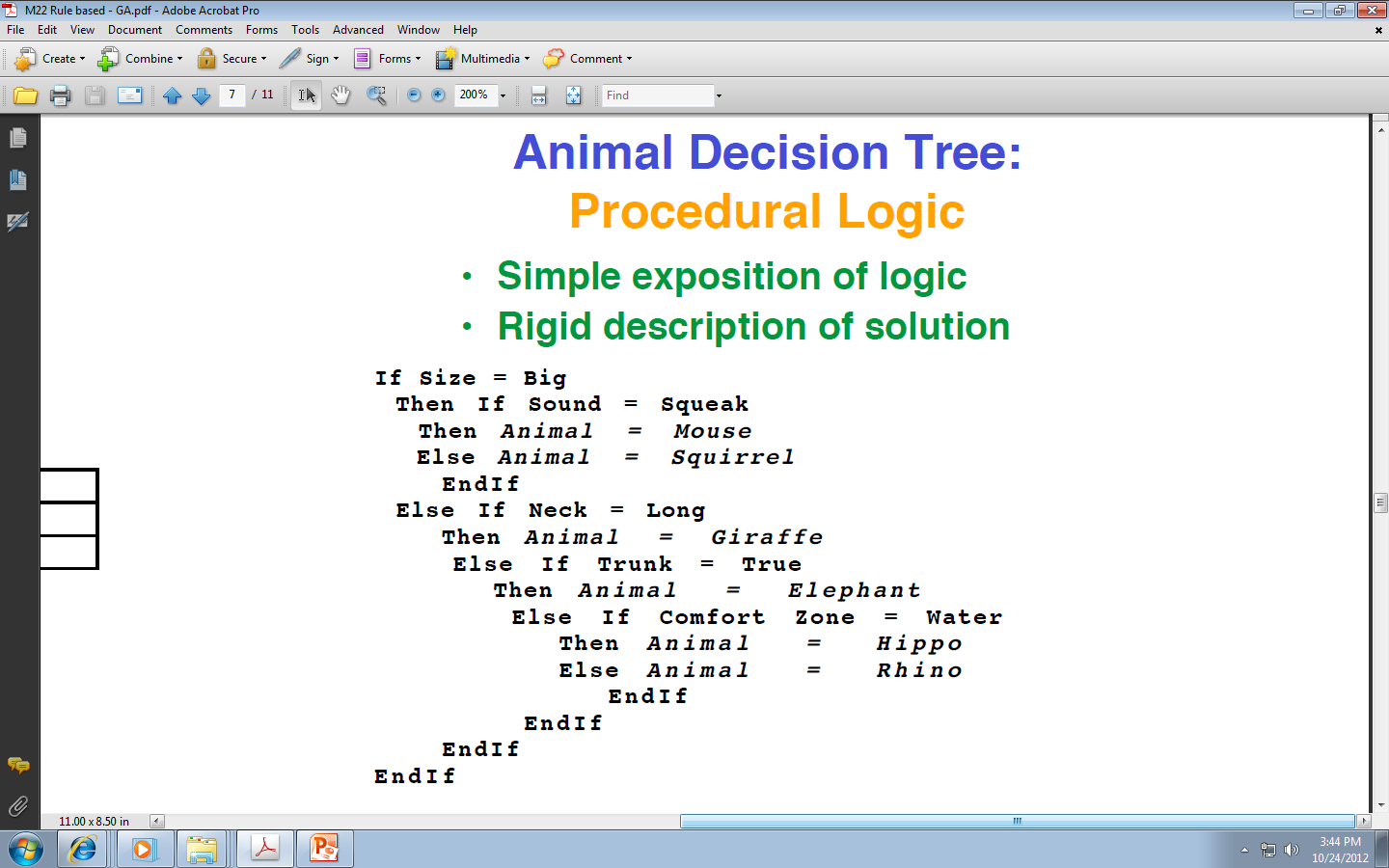 PROGRAMMING LANGUAGES
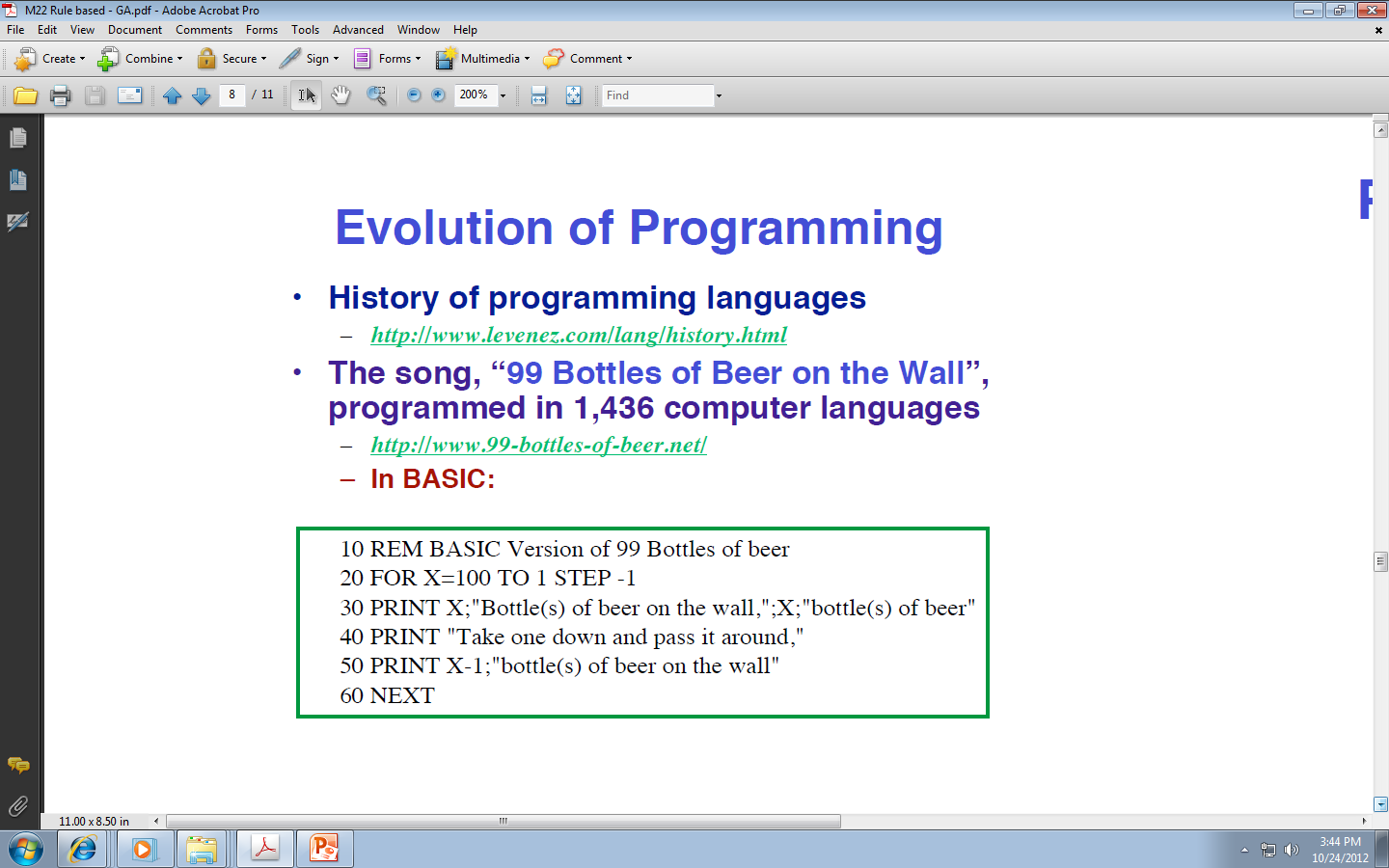 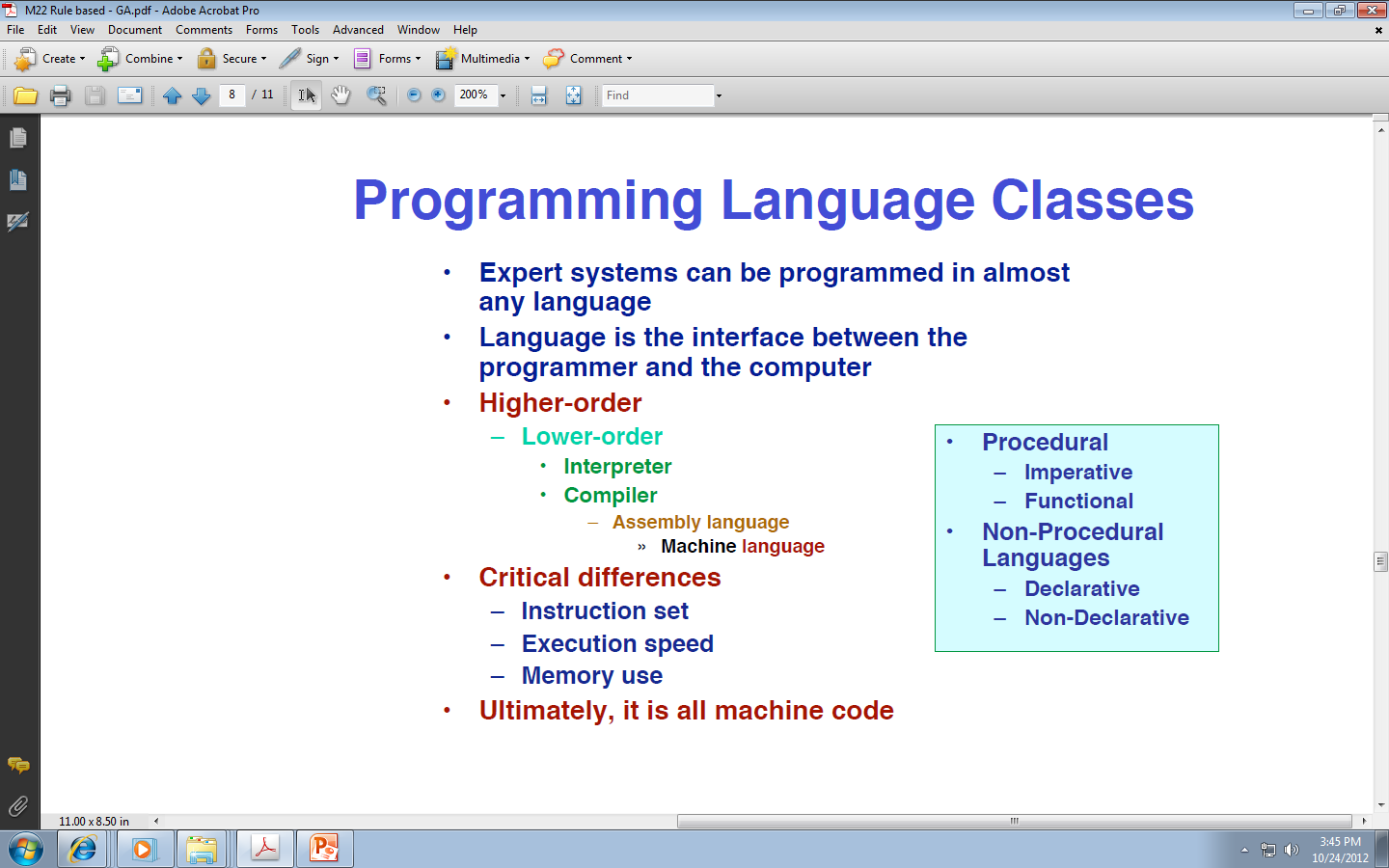 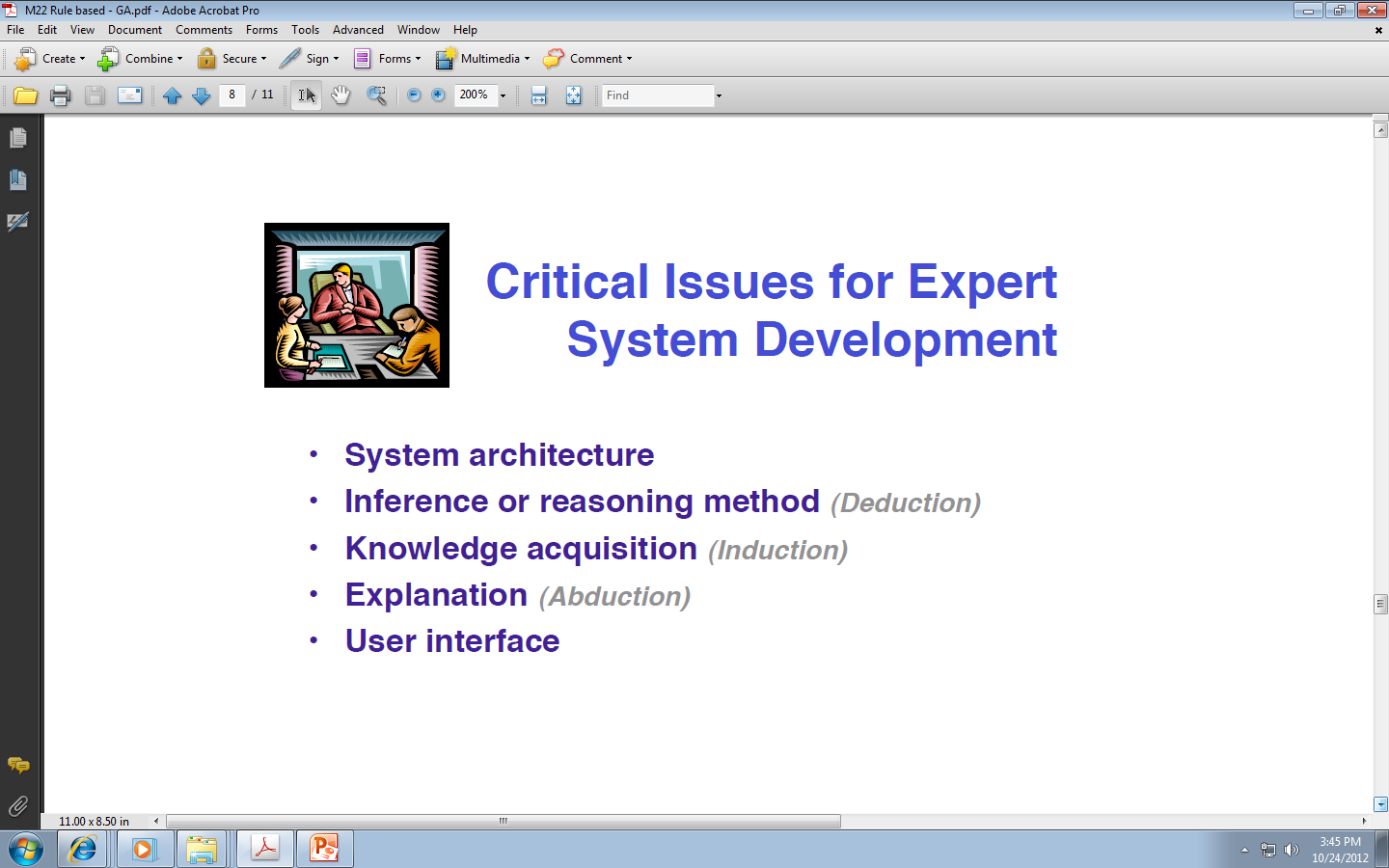 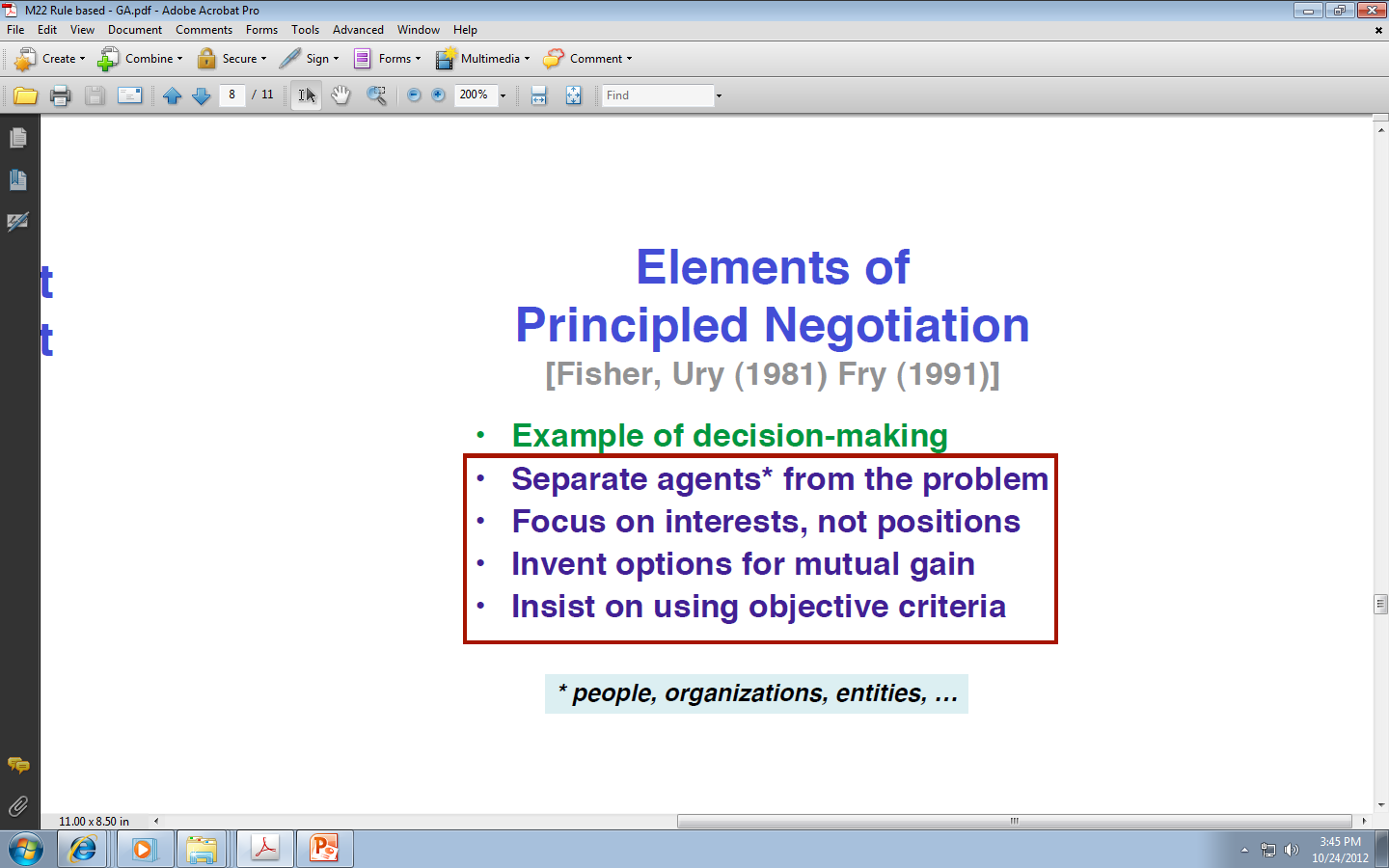 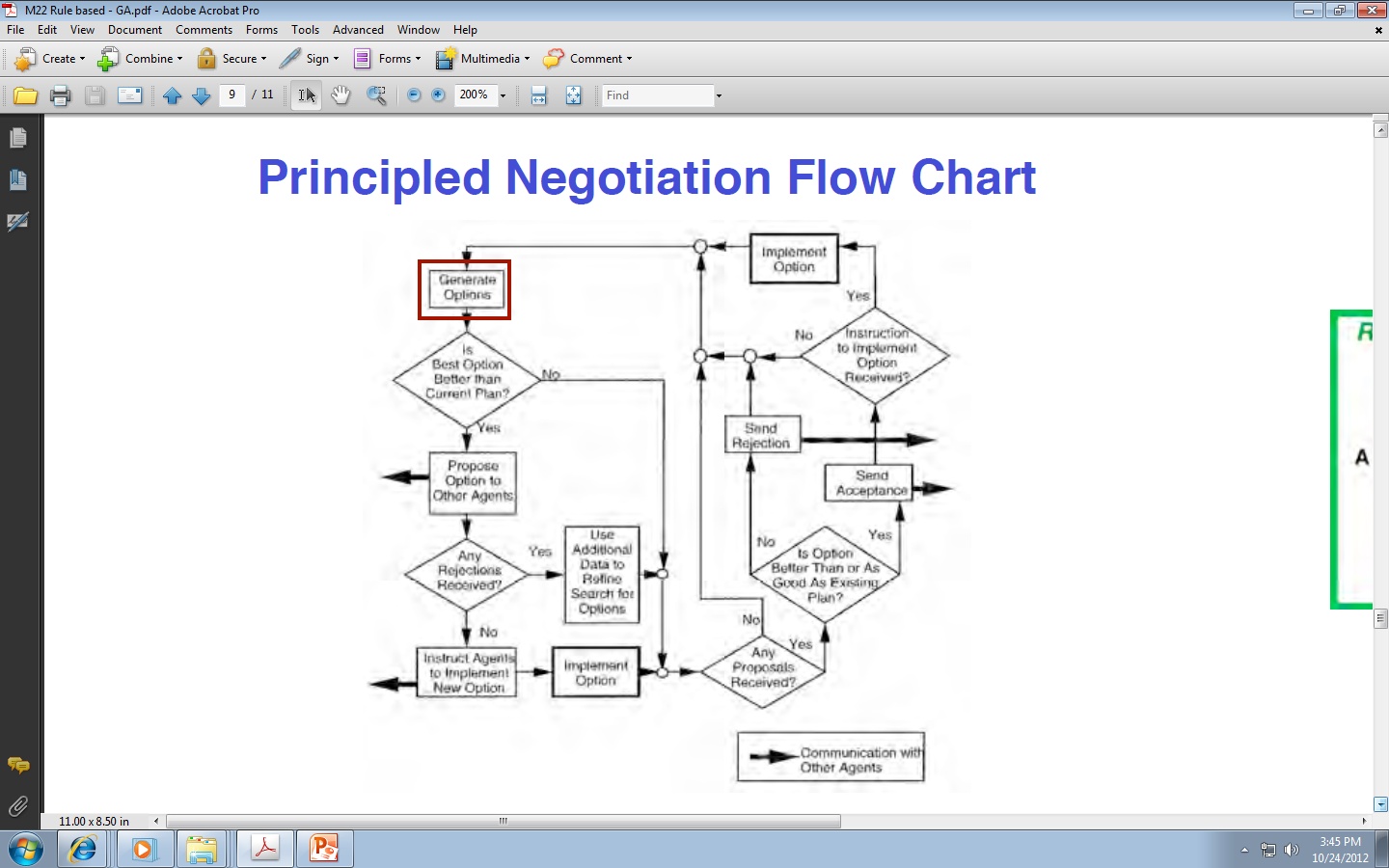 PROGRAMMING LANGUAGES versus 
RULES
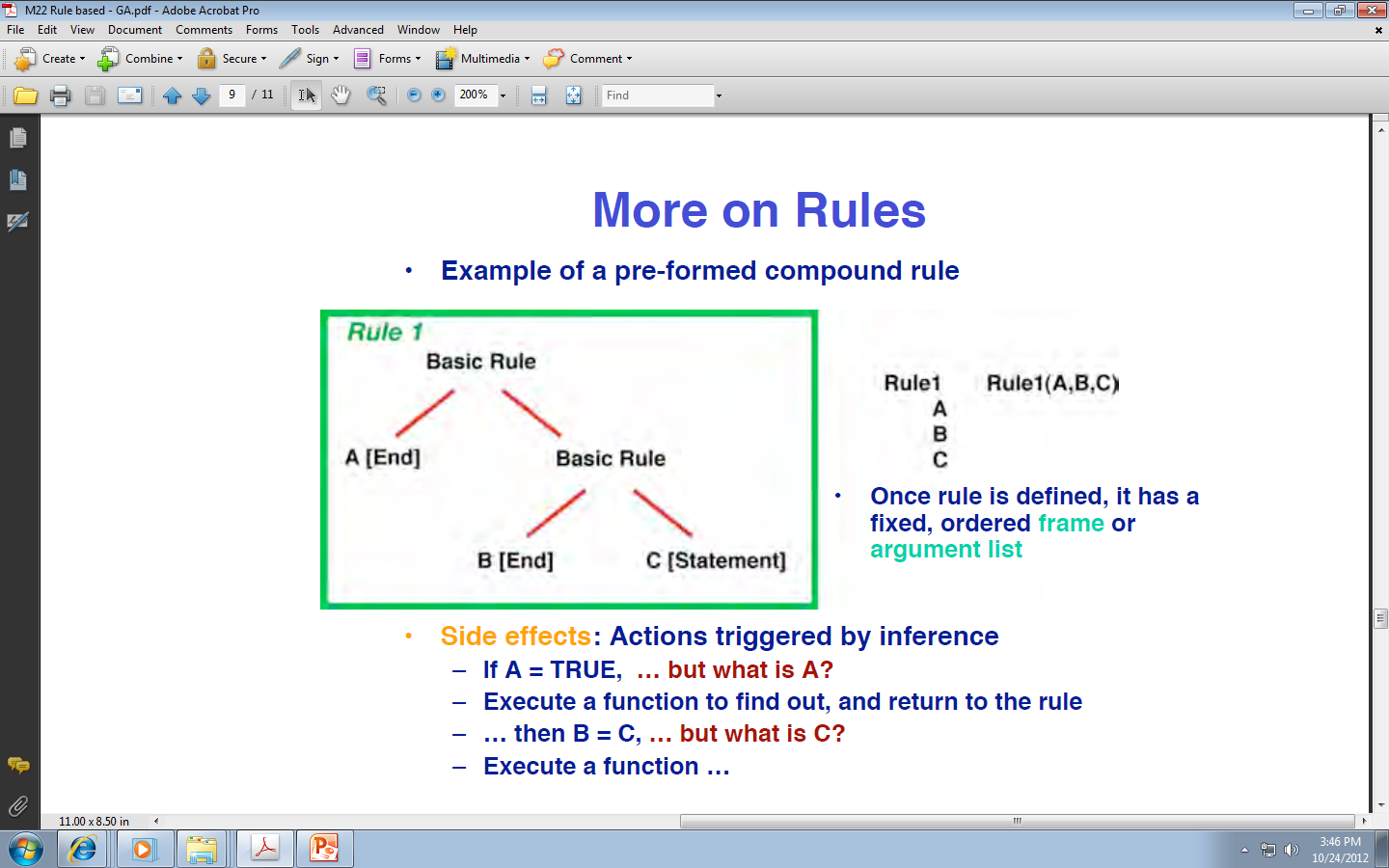 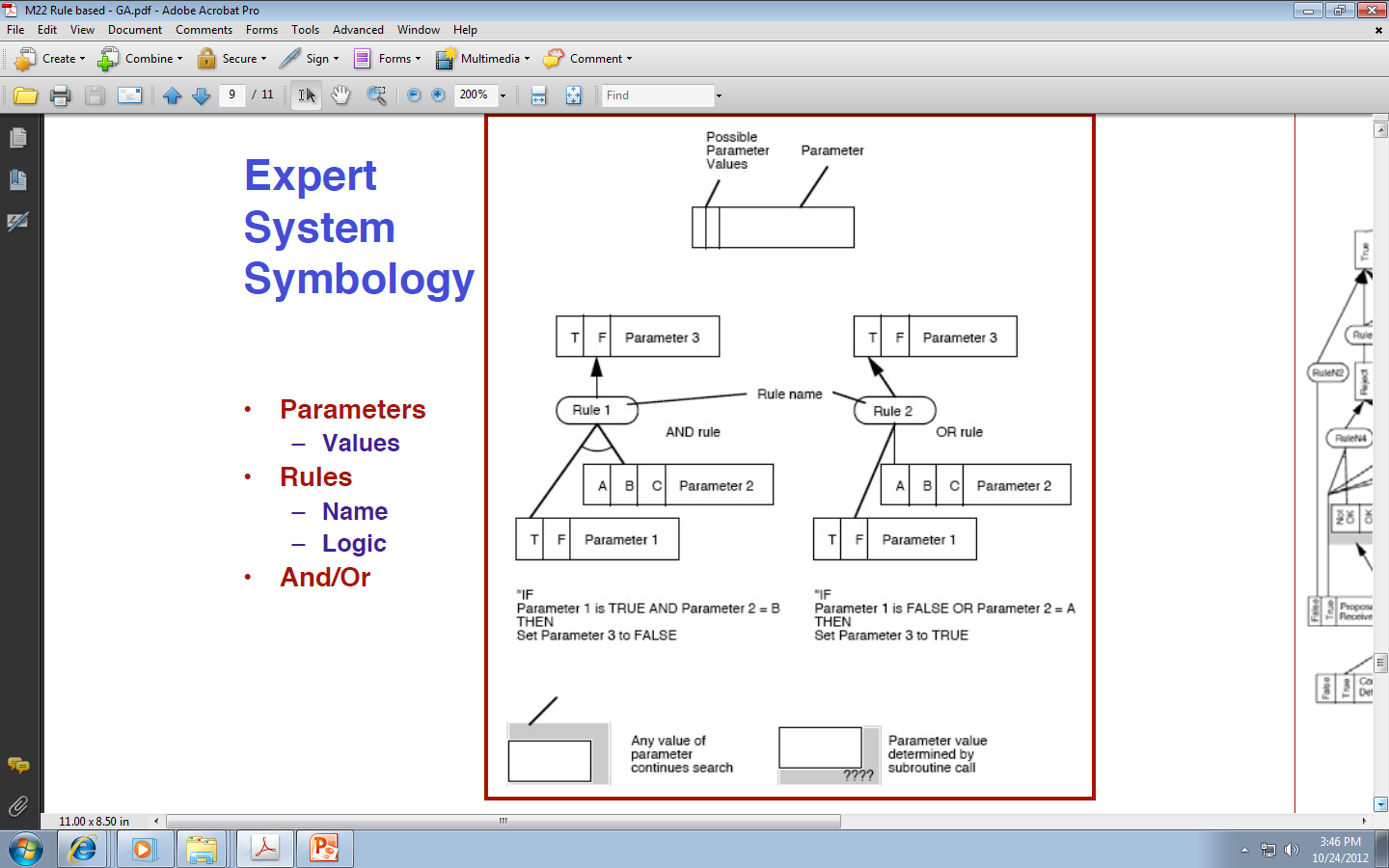 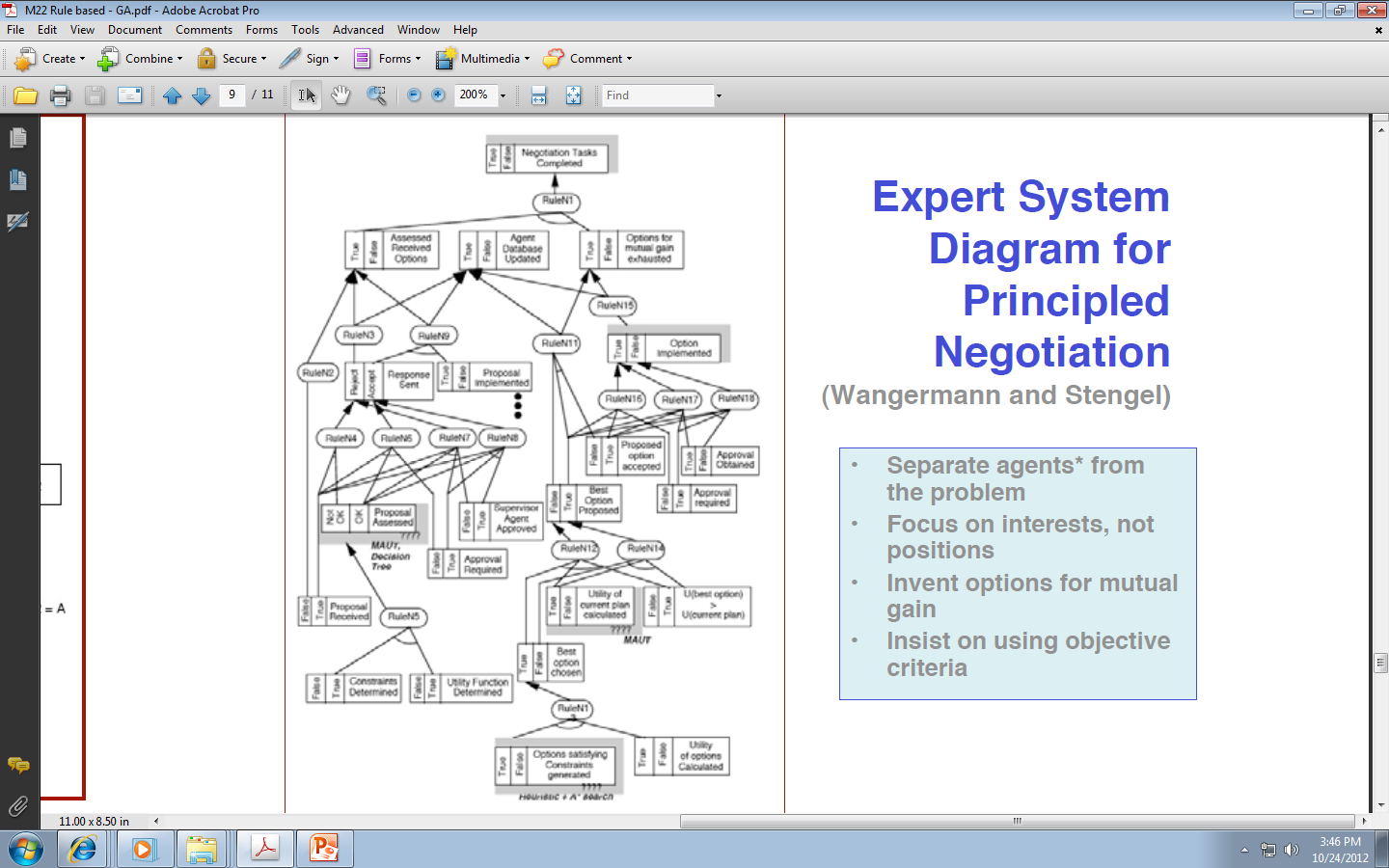 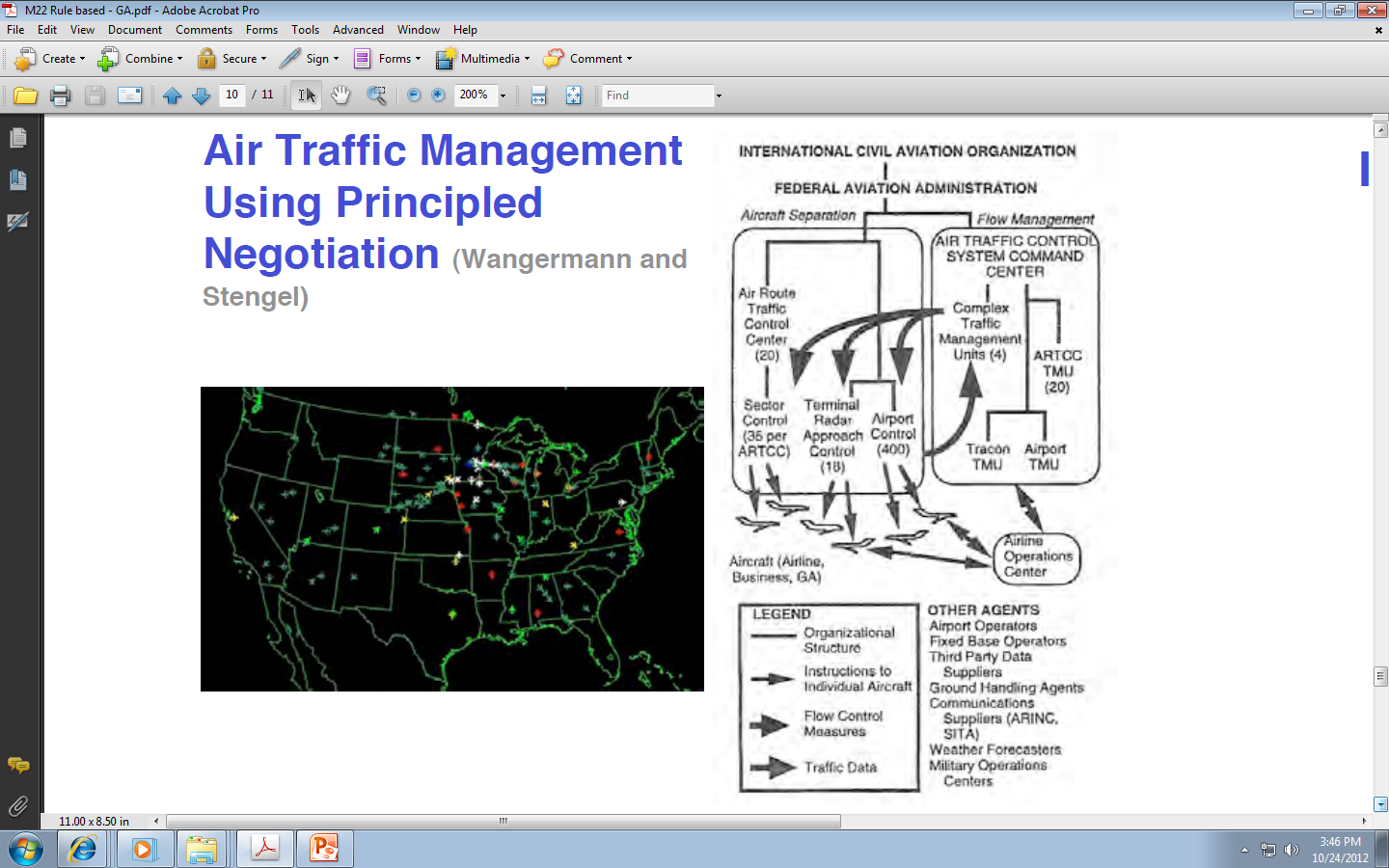 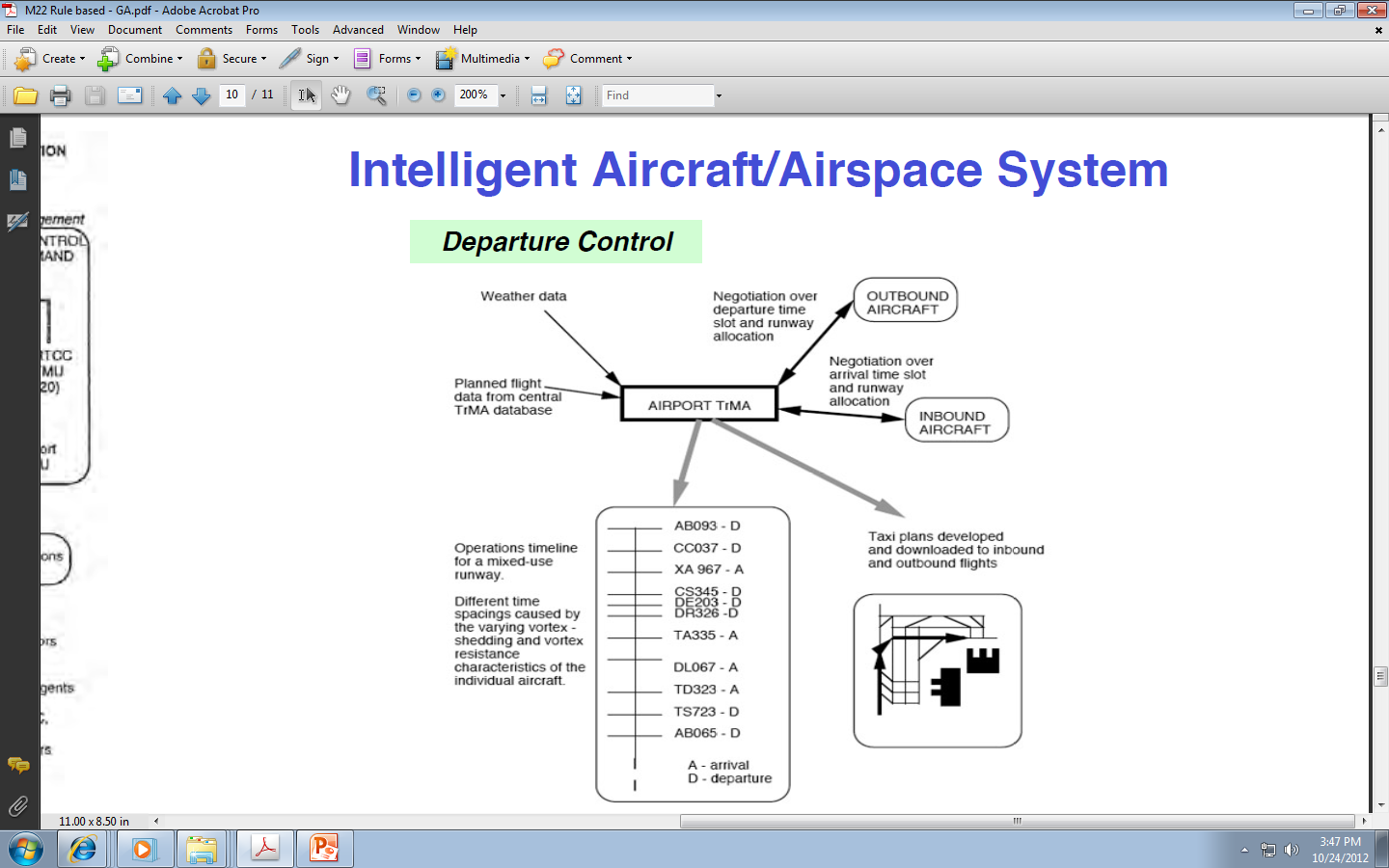 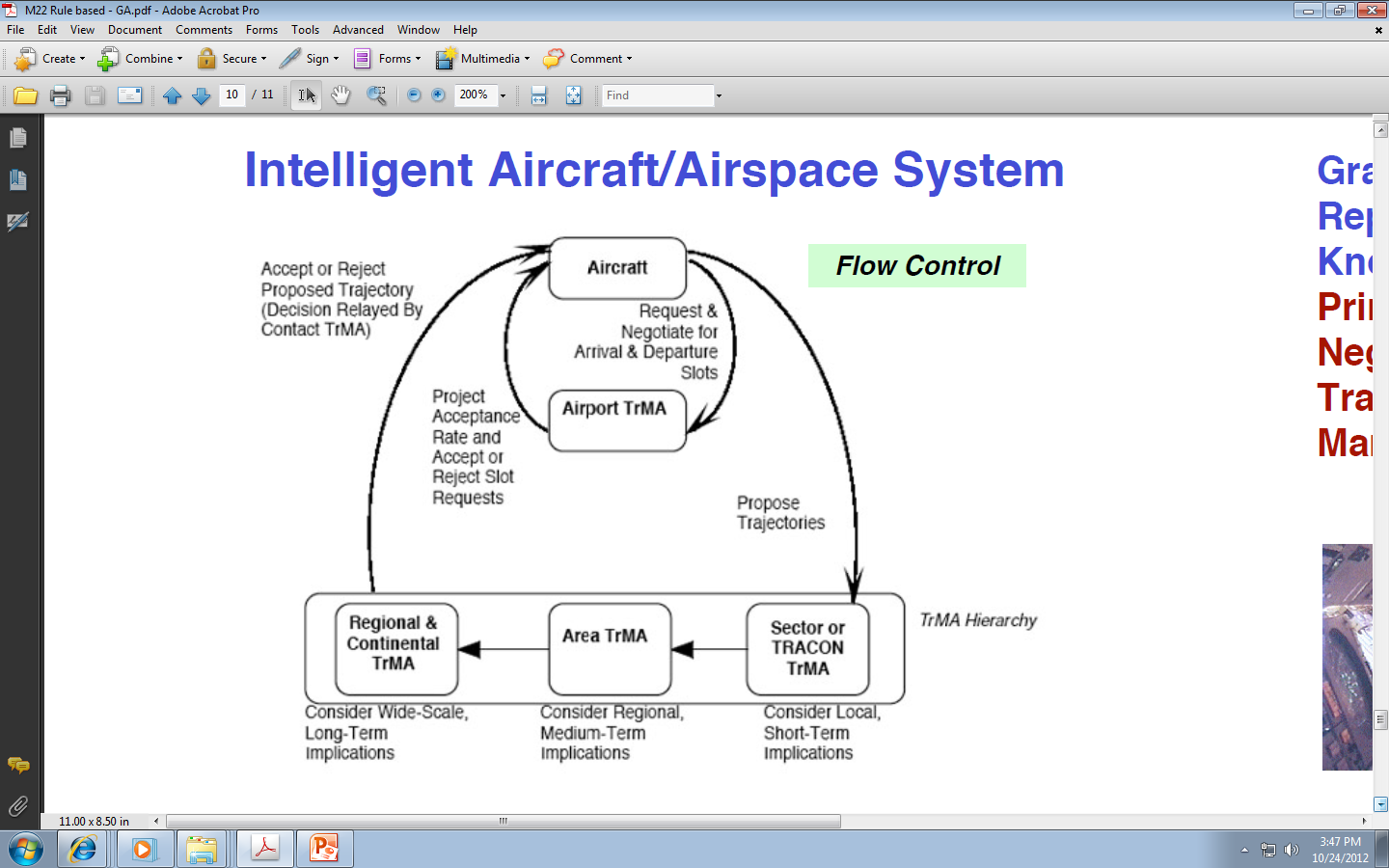 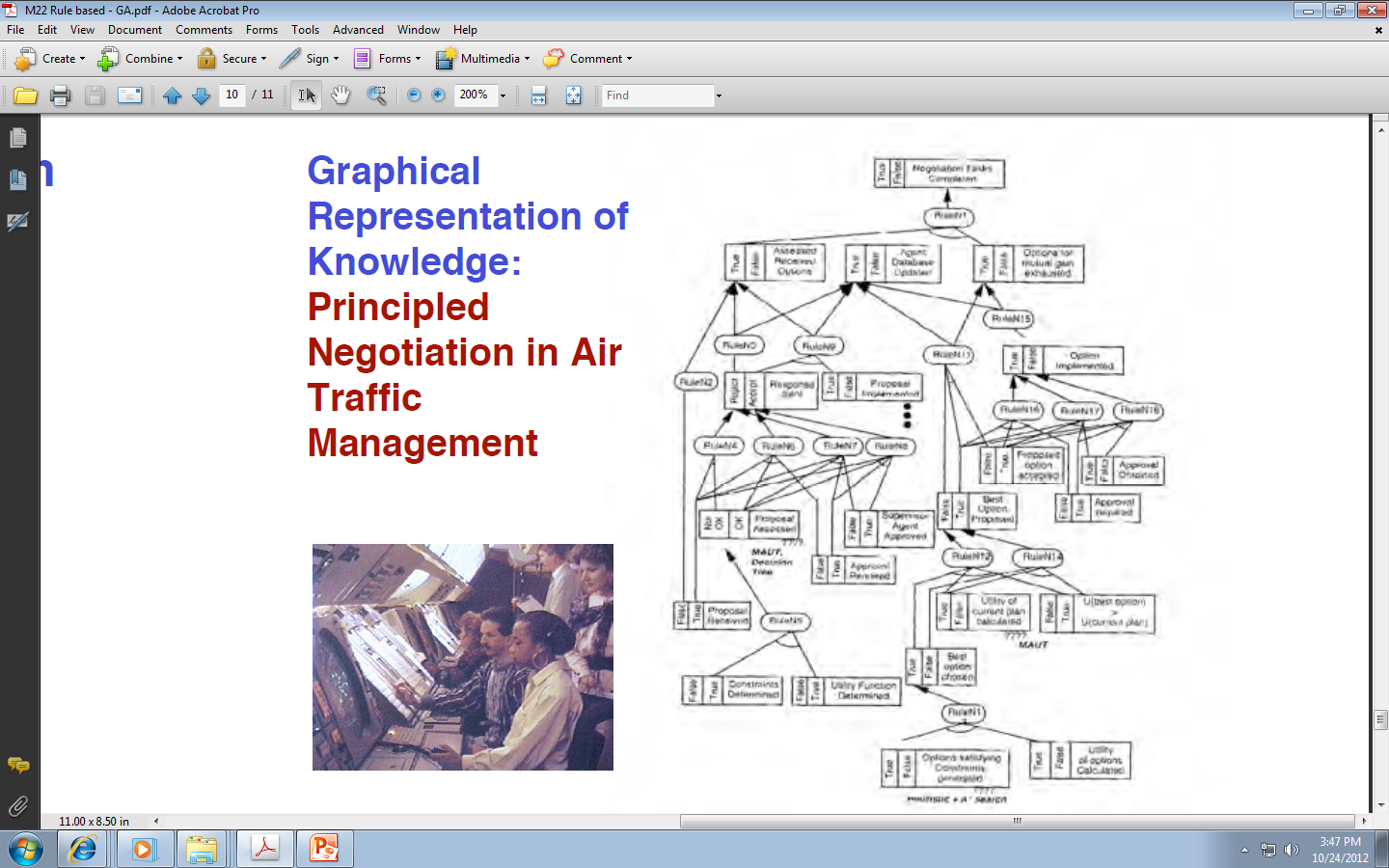 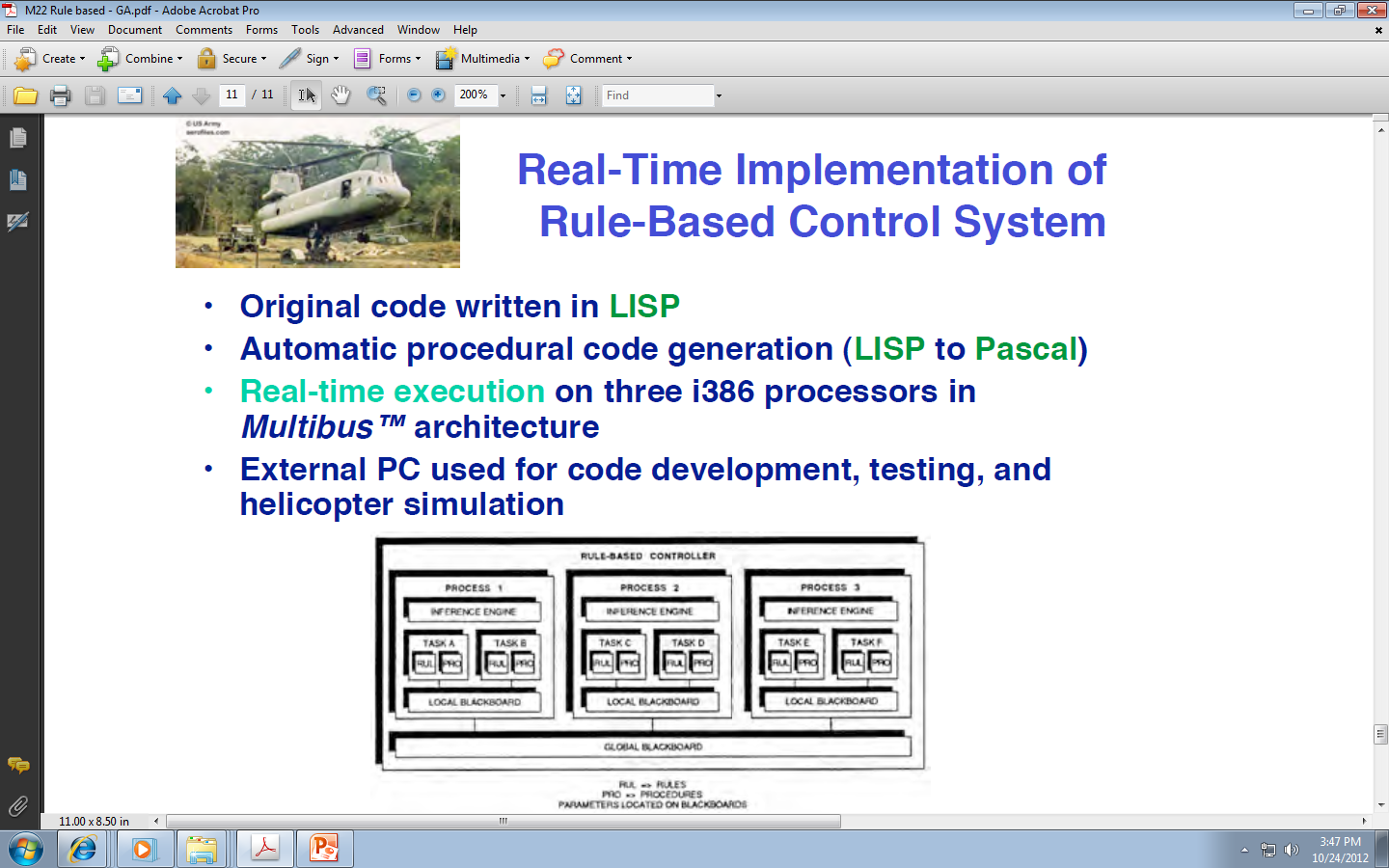 Conclusions
Expert Systems can be used in conjunction with Neural Nets, Evolutionary Algorithms and all other kinds of problem-solving/learning mechanisms.

Standard classical programming can be smoothly interfaced with Training and Evolving and Uncertainty based philosophies like in Evolutionary, Neural and Fuzzy methodologies.
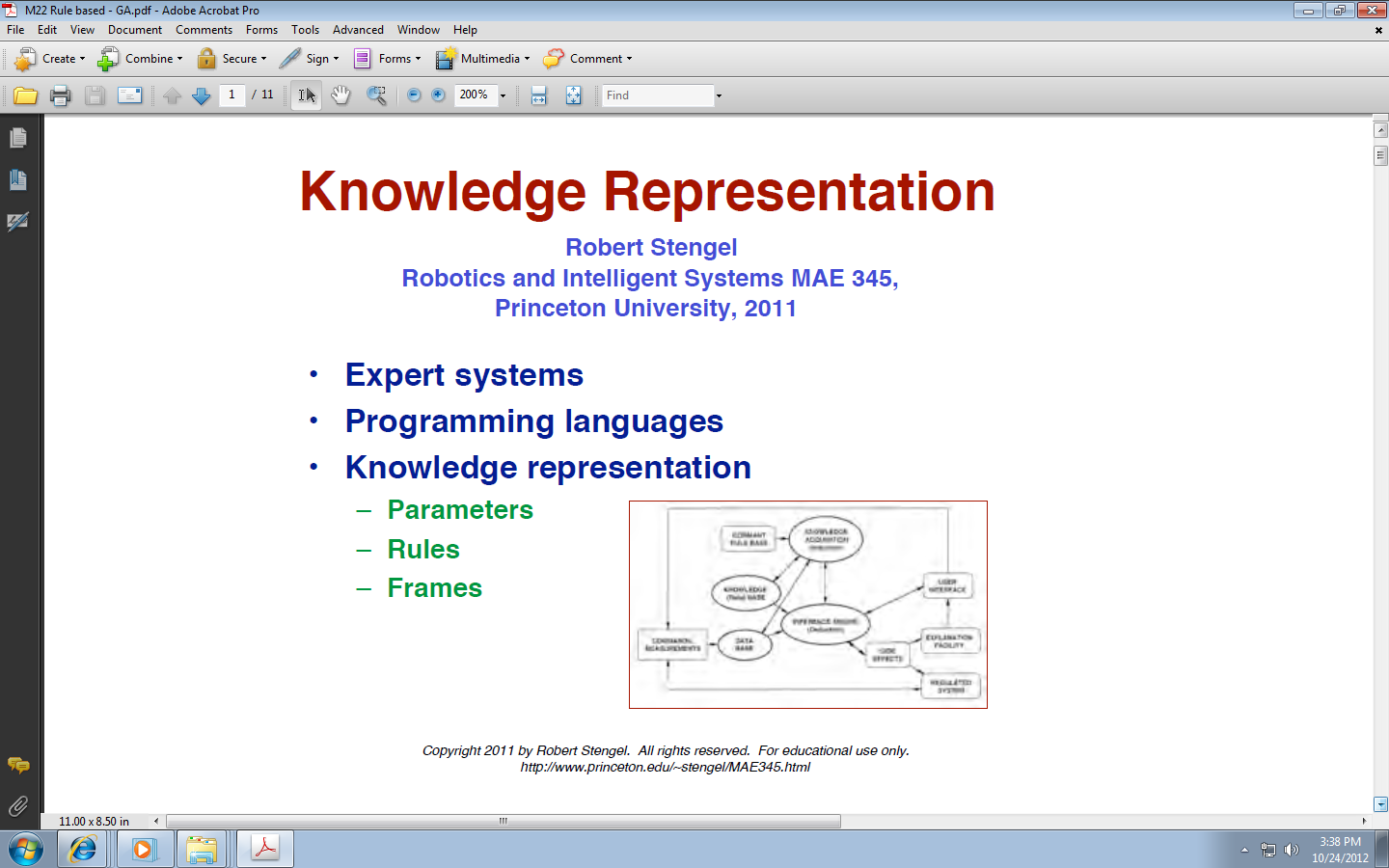